Introducción al manejo de calidad de datos


Gerardo López Saldaña
¿Porqué es importante usar la calidad en los datos de observación de la Tierra?
Cada instrumento o sensor tiene diferente características, por ejemplo, ancho de banda, relación señal/ruido, etc.
El nivel de procesamiento (L1A, L1B, L2, L3, etc.) agrega incertidumbre, como ejemplo:
L1A – “counts”
L1B – radiancias calibradas
L2 – reflectancia de la superficie, datos en un grid específico, en una proyección cartográfica definida
L3 – agregación temporal
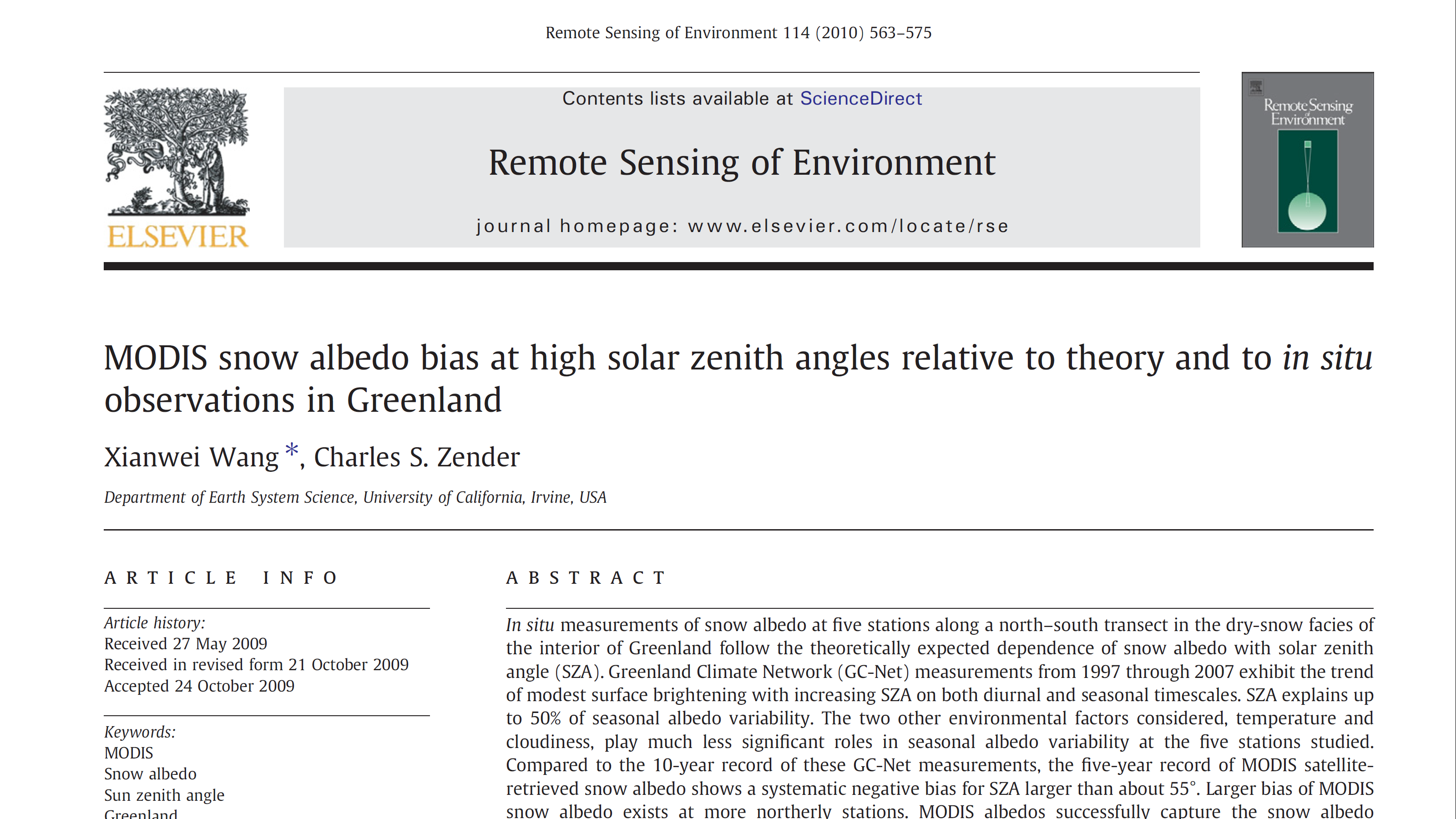 https://doi.org/10.1016/j.rse.2009.10.014
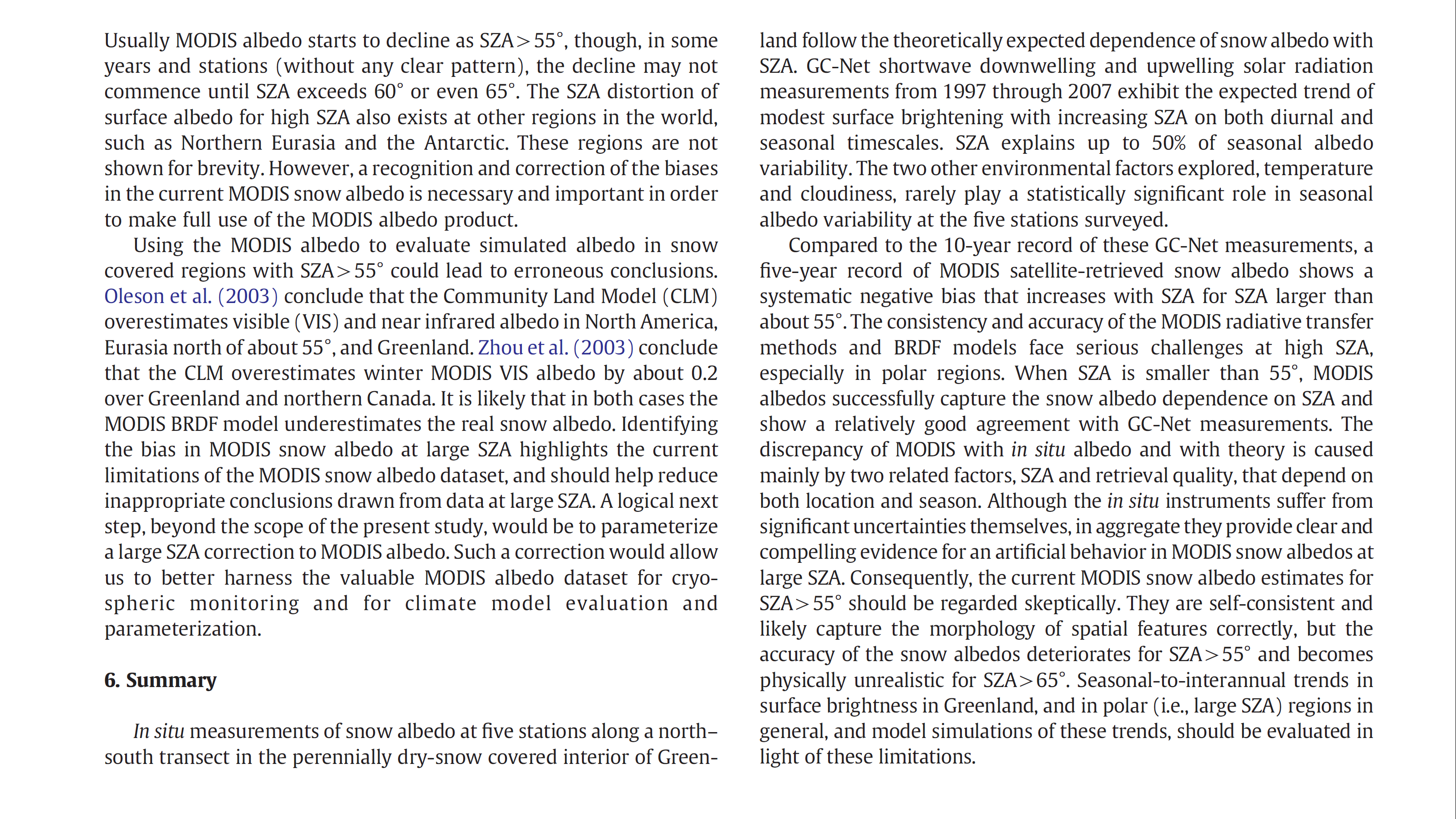 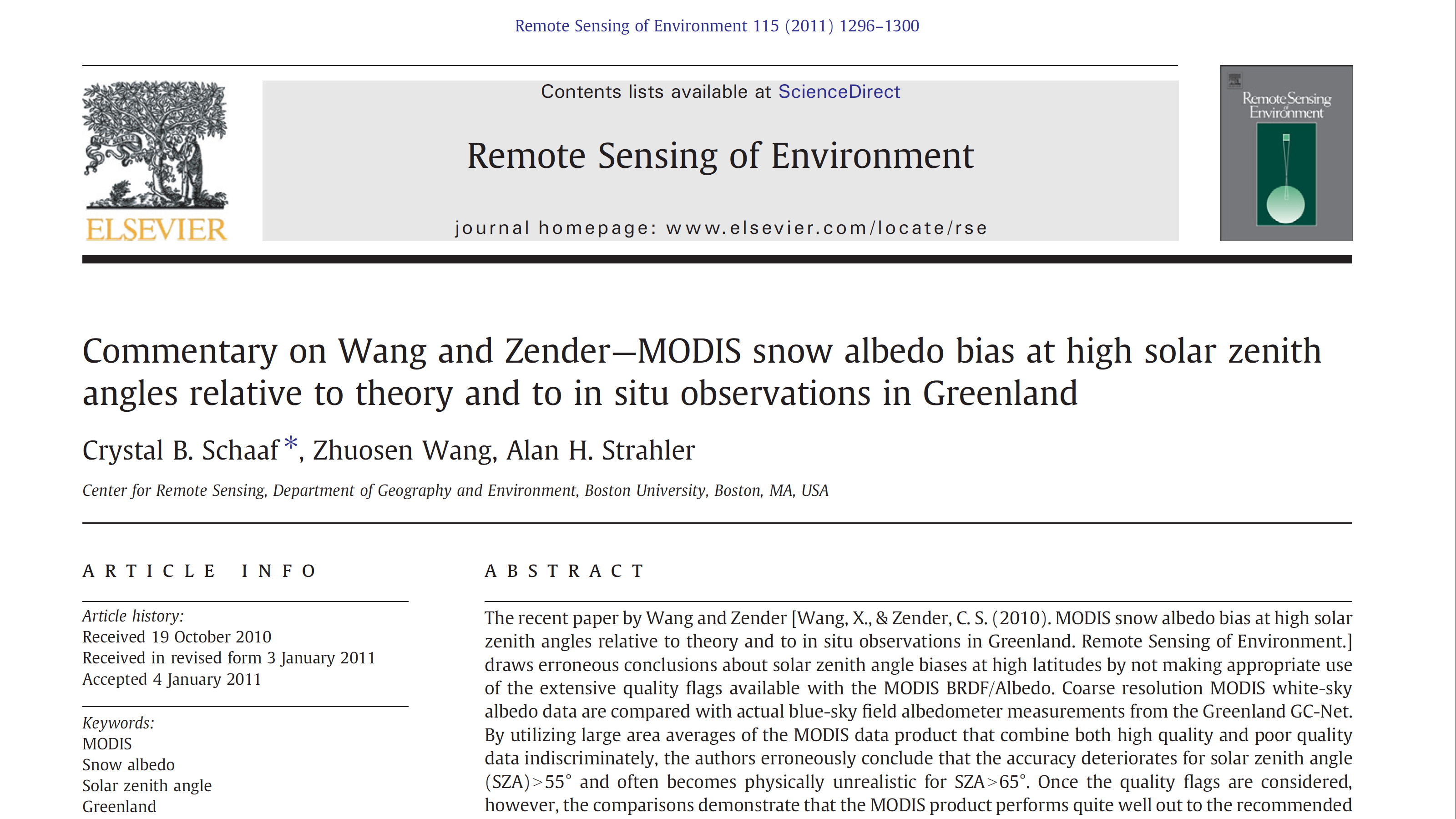 https://doi.org/10.1016/j.rse.2011.01.002
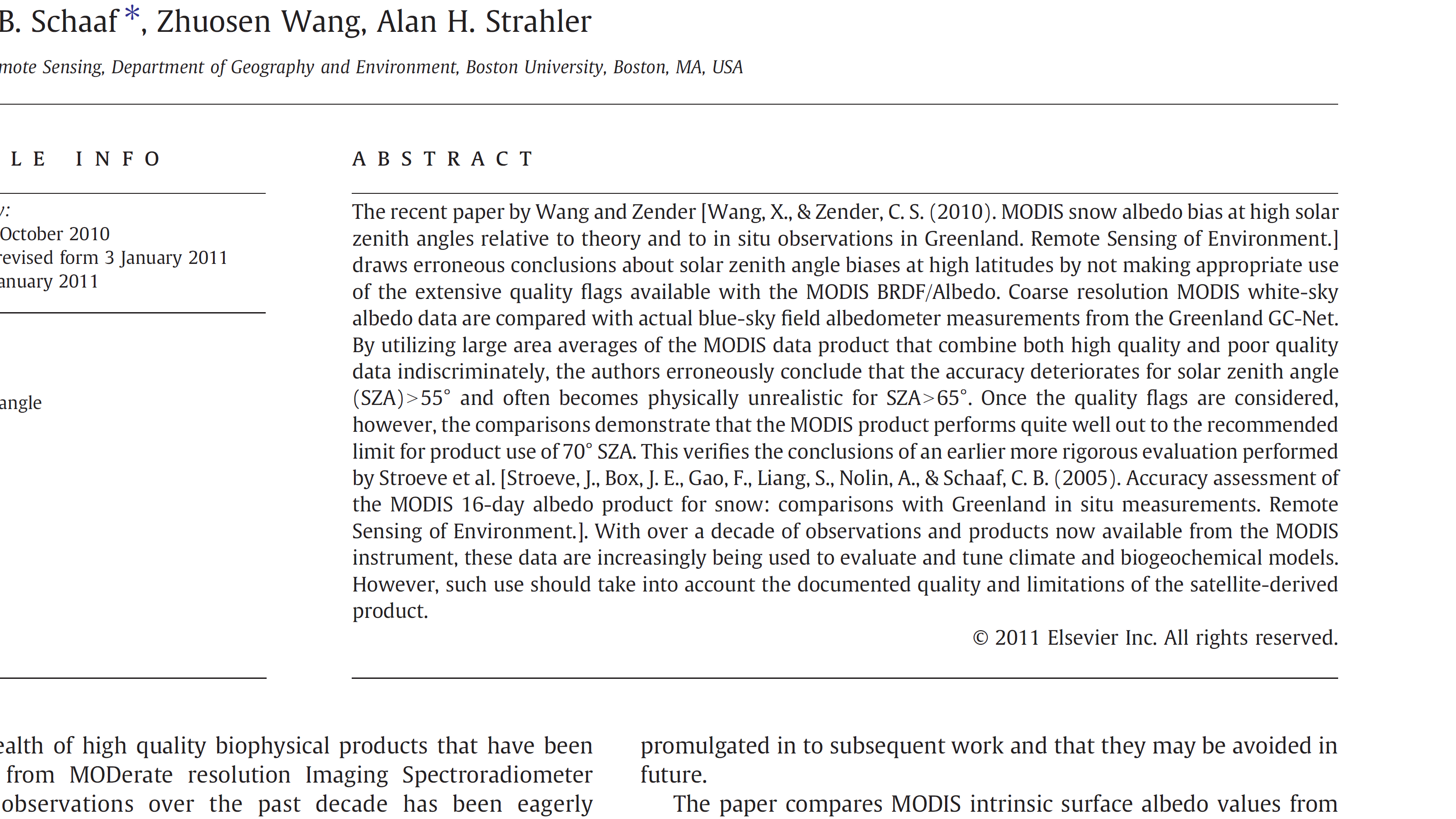 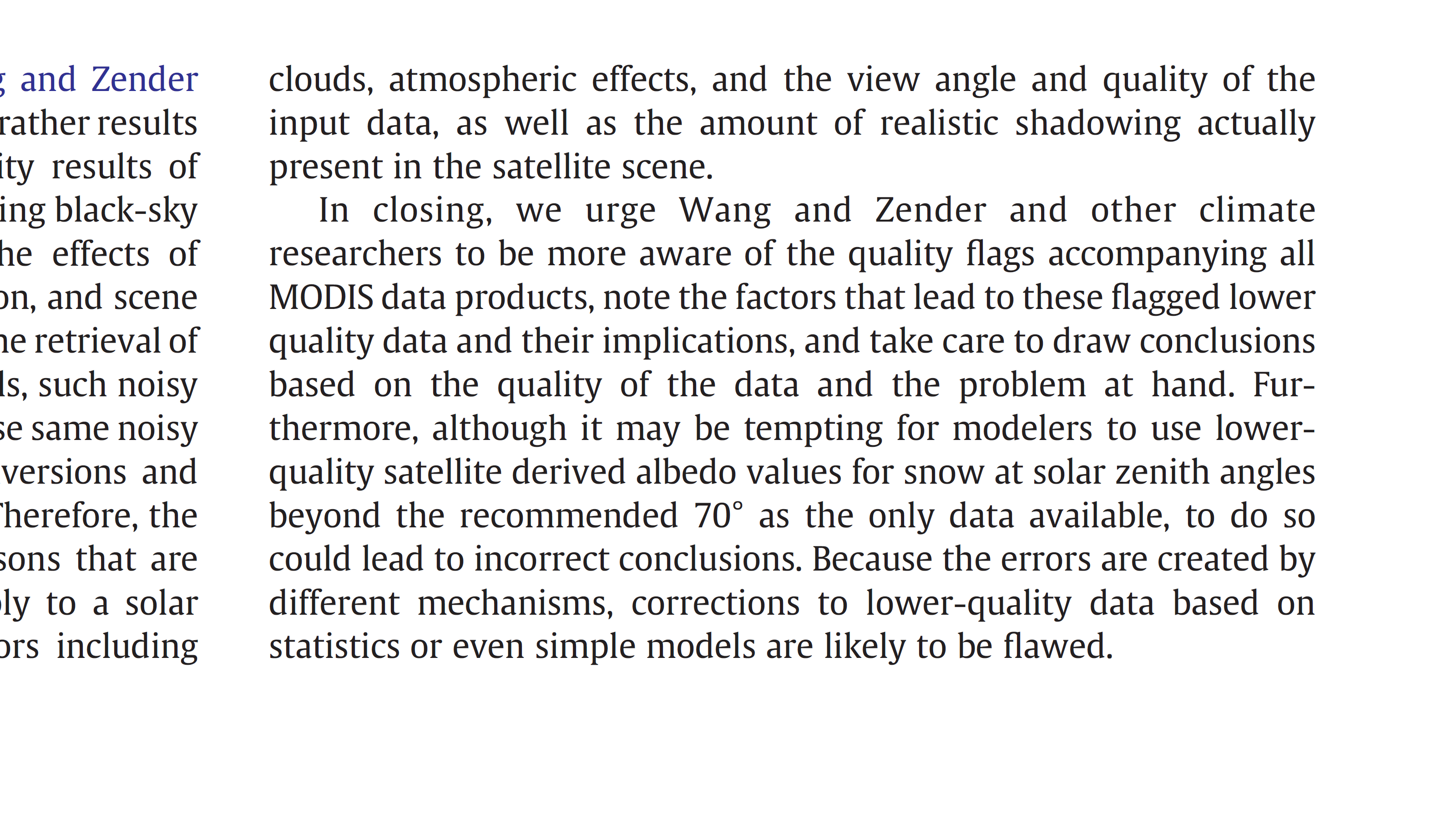 Tipos de calidad de datos – 1
Máscaras binarias
Máscaras de nubes, agua, nieve, etc.

Cada pixel contiene un valor numérico asociado con la ausencia o presencia de una variable
Tipos de calidad de datos – 1
Máscara de nubes Landsat 8
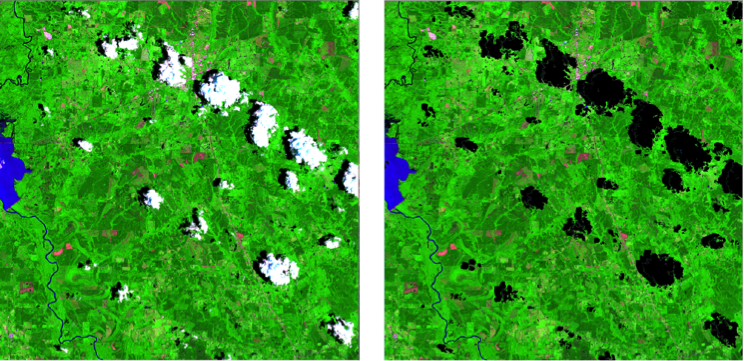 Tipos de calidad de datos – 2
Mapas de estado (status maps)
Cada pixel contiene un valor numérico que se puede asociar a dos o mas variables
Caracterización del “estado”, por ejemplo:
Nube
Sombra de nube
Uso o no del pixel
Agua…
Tipos de calidad de datos - 2
Unusuable Data Mask - Planet
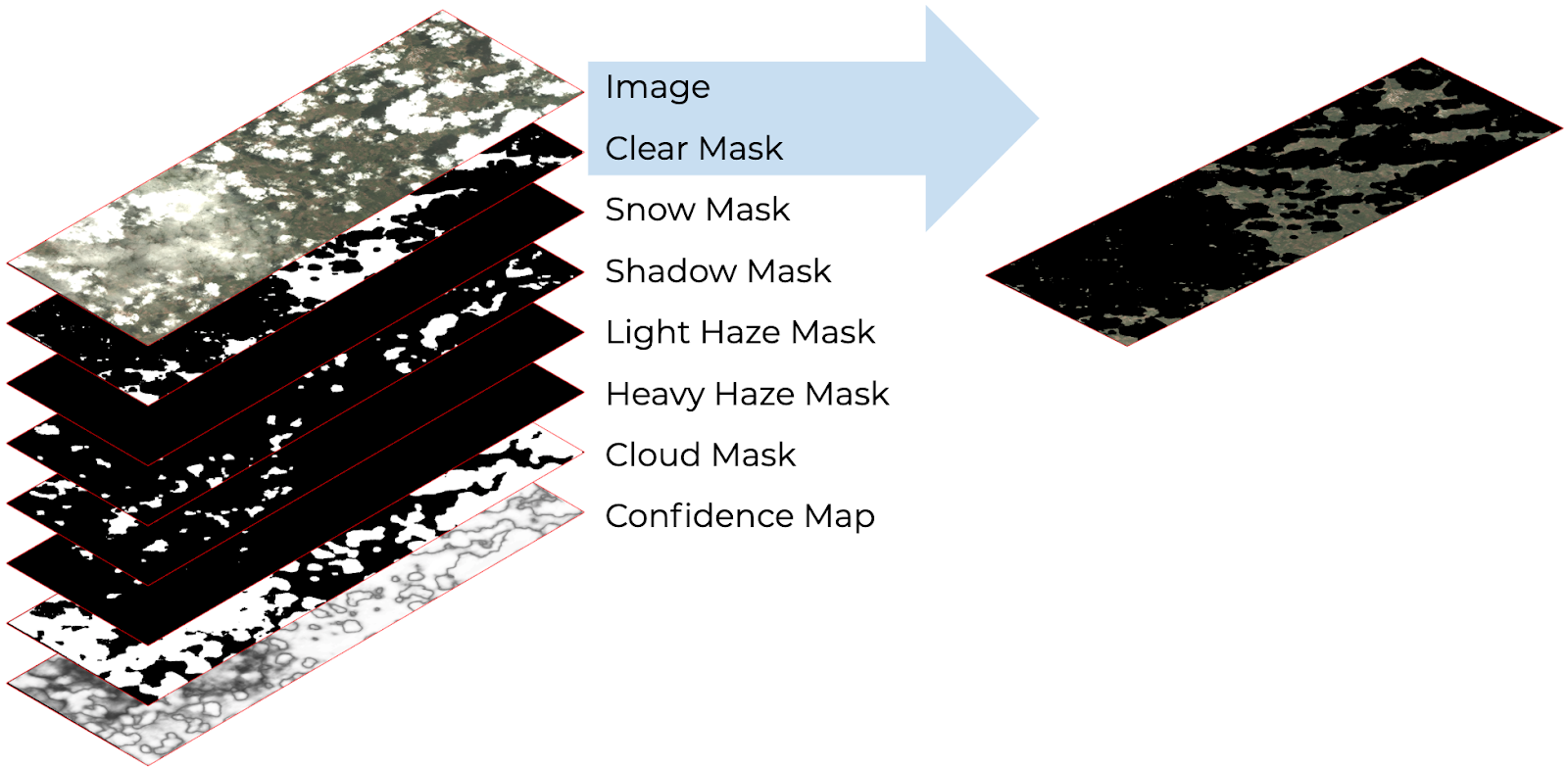 The new Usable Data Masks not only label unusable pixels, but also classify haze, shadows, snow, and ice within the remaining pixels with a confidence score attached.
https://www.planet.com/pulse/planets-new-usable-data-masks/
Tipos de calidad de datos - 2
Cloud masks Sentinel 2
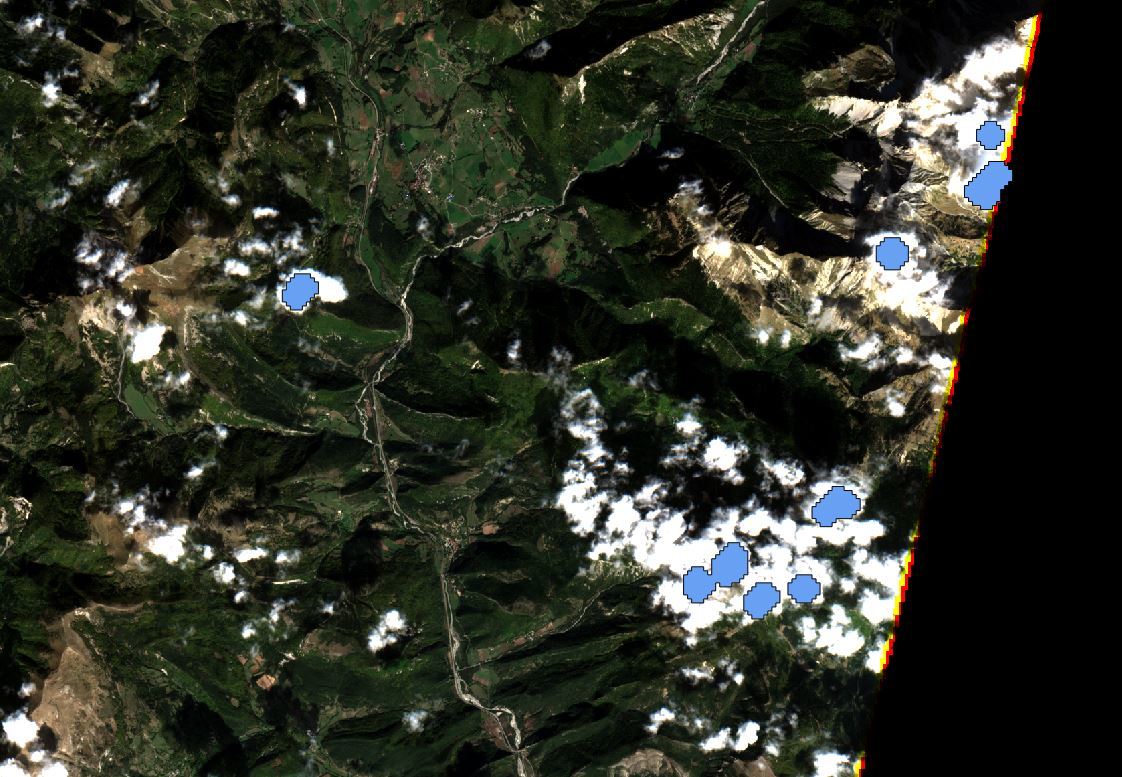 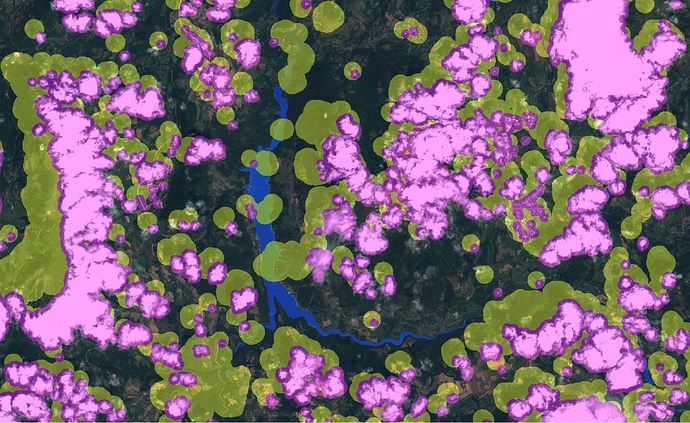 https://forum.step.esa.int/t/how-to-export-the-cloud-mask-of-sentinel2/3567/5
Tipos de calidad de datos – 3
Incertidumbre
Cada pixel contiene un valor numérico que representa la incertidumbre asociada con la variable geofísica asociada
Desviación estándar
Error medio cuadrático
Matriz de covariancia (múltiples bandas)
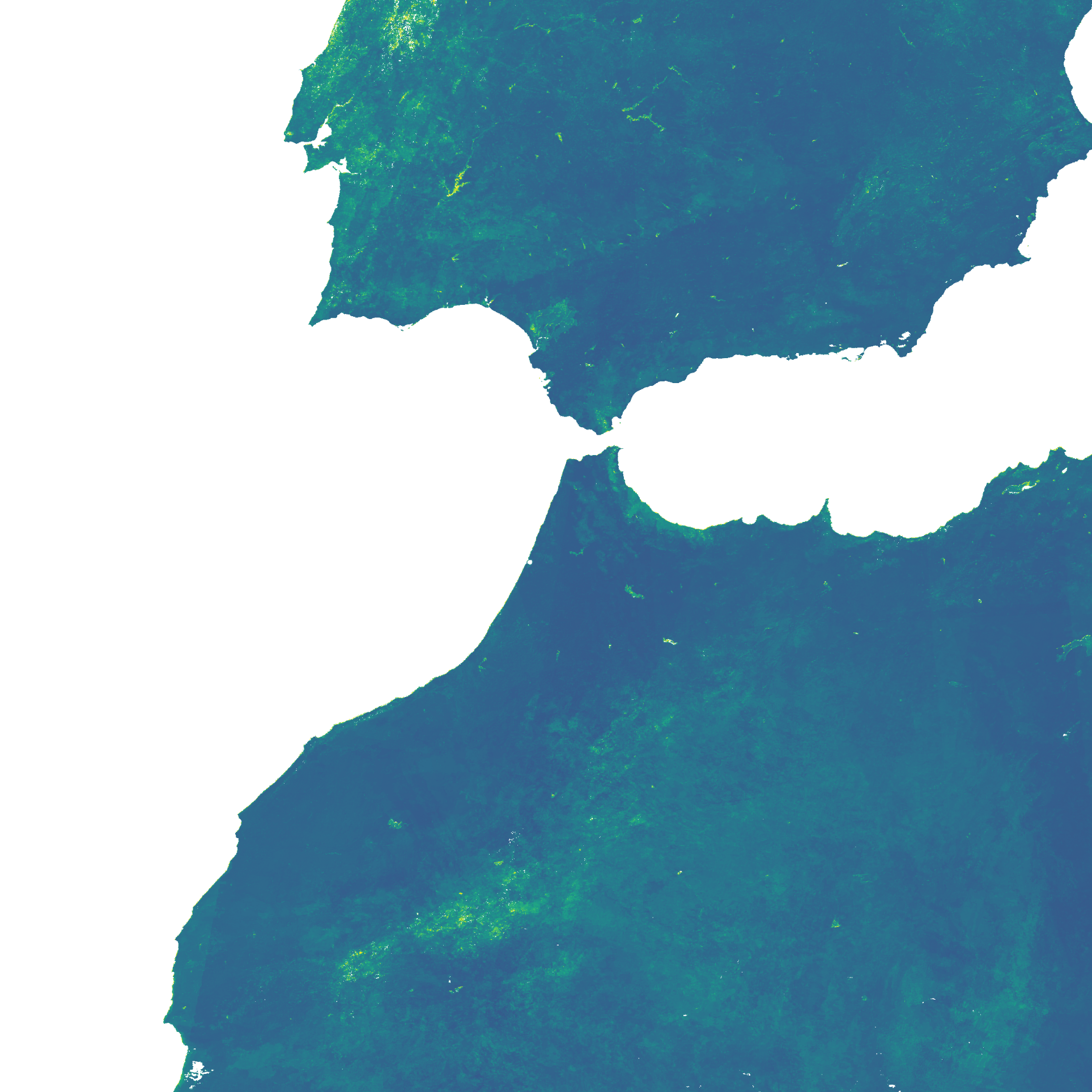 Tipos de calidad de datos – 3
Incertidumbre en el parámetro
f0 del BRDF usando MODIS & OLCI
https://meetingorganizer.copernicus.org/EGU2019/EGU2019-16696.pdf
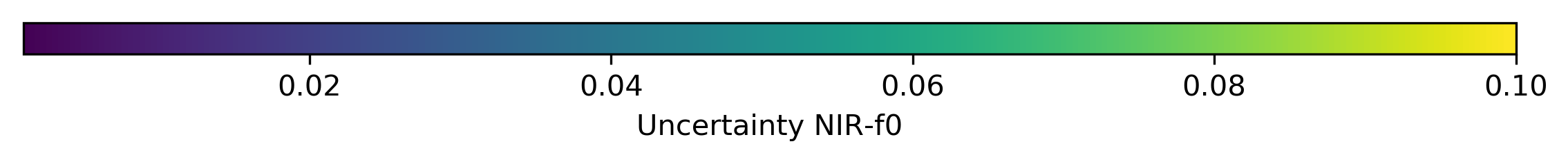 Tipos de calidad de datos – 4
Codificada en binario y empaquetada en bits
Cada pixel contiene un valor (entero)
Este valor en entero debe ser convertido a binario para poder ser interpretado
Cada bit o conjunto de bits tiene una interpretación específica
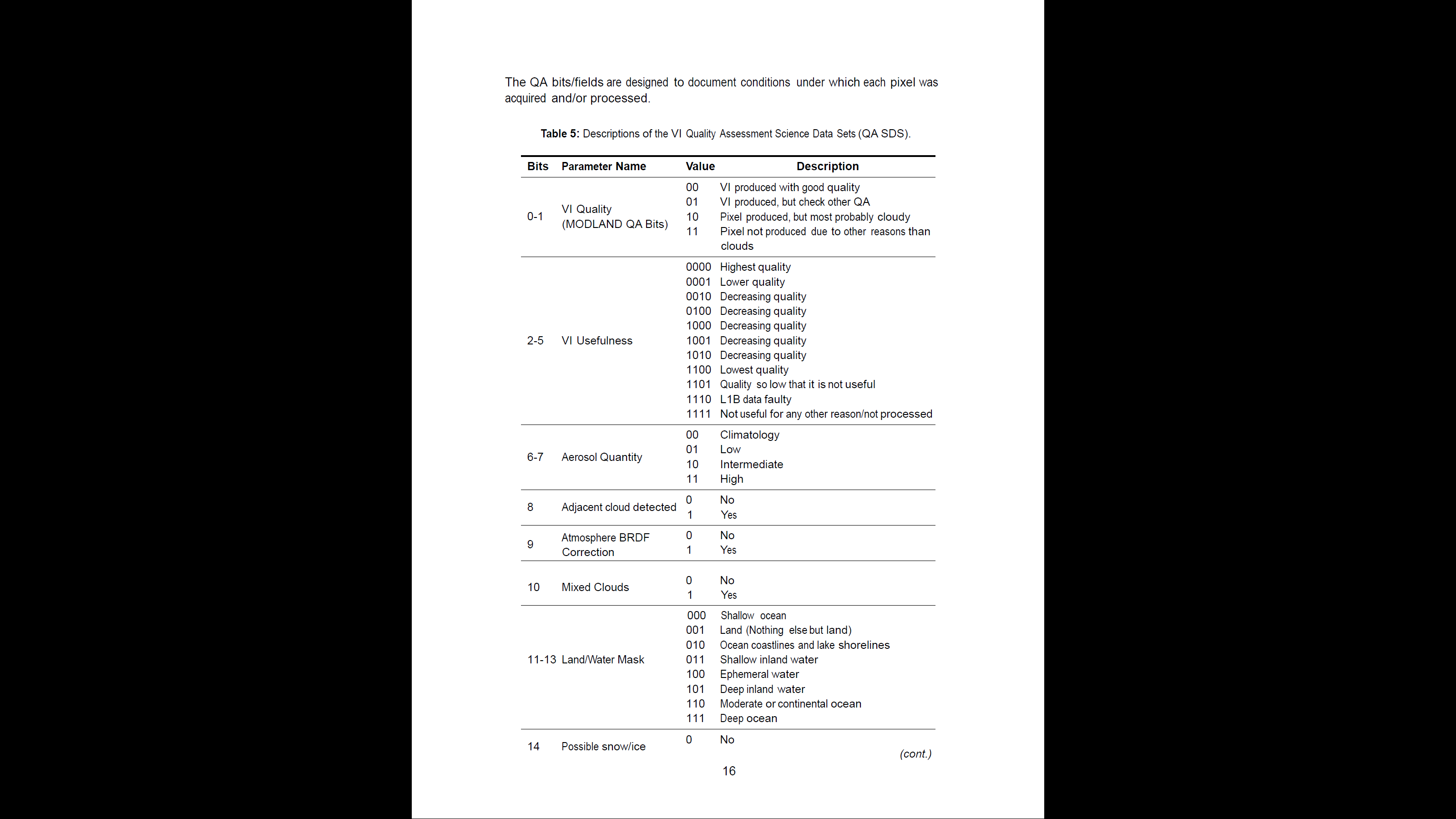 Tipos de calidad de datos – 4
MOD13A2 – índices de vegetación derivados de MODIS
QA SDS
Valor entero
2116
Valor binario (16-bits)
0000100001000100

Separar de acuerdo a cada parámetro…
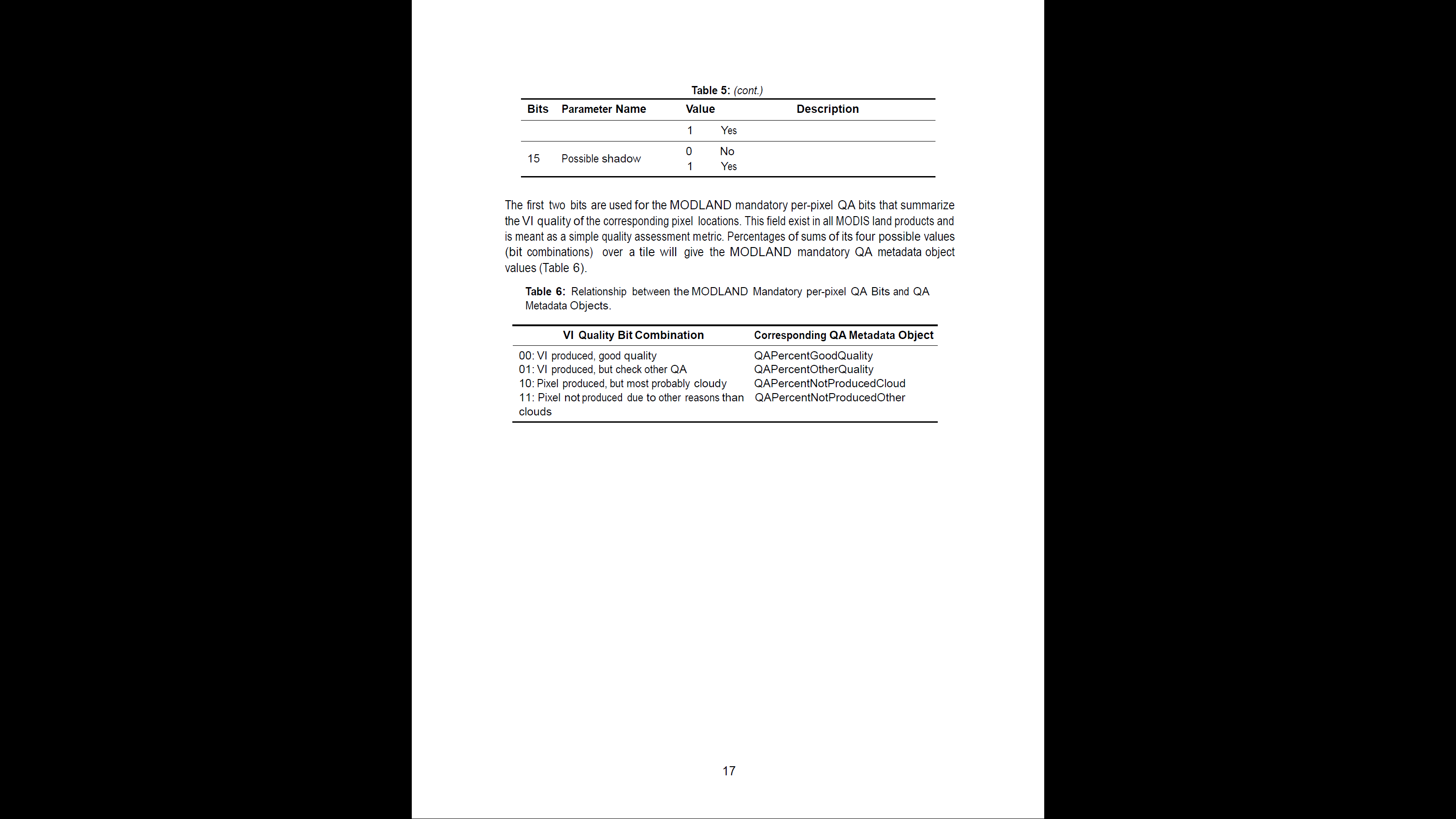 https://lpdaac.usgs.gov/documents/103/MOD13_User_Guide_V6.pdf
Tipos de calidad de datos – 4
MOD13A2 – índices de vegetación derivados de MODIS
Valor binario original : 0000100001000100
bit-word
(izquierda a derecha)
{
0  |  0  |  0 0 1  |  0  |  0  |  0  |  0 1  |  0 0 0 1  |  0 0
15          14         13  12  11          10           9           8            7    6           5    4     3    2           1   0
bit-string
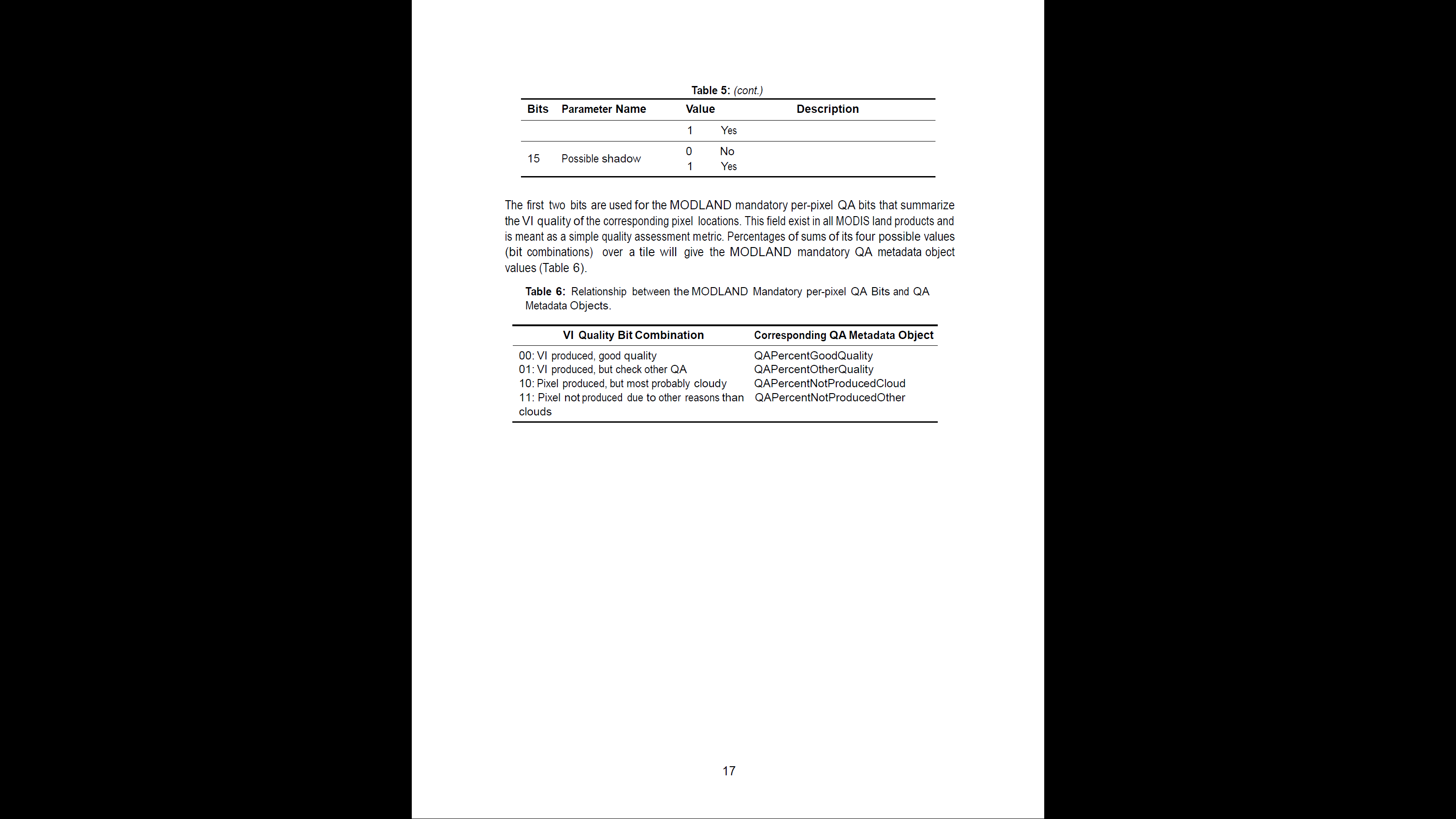 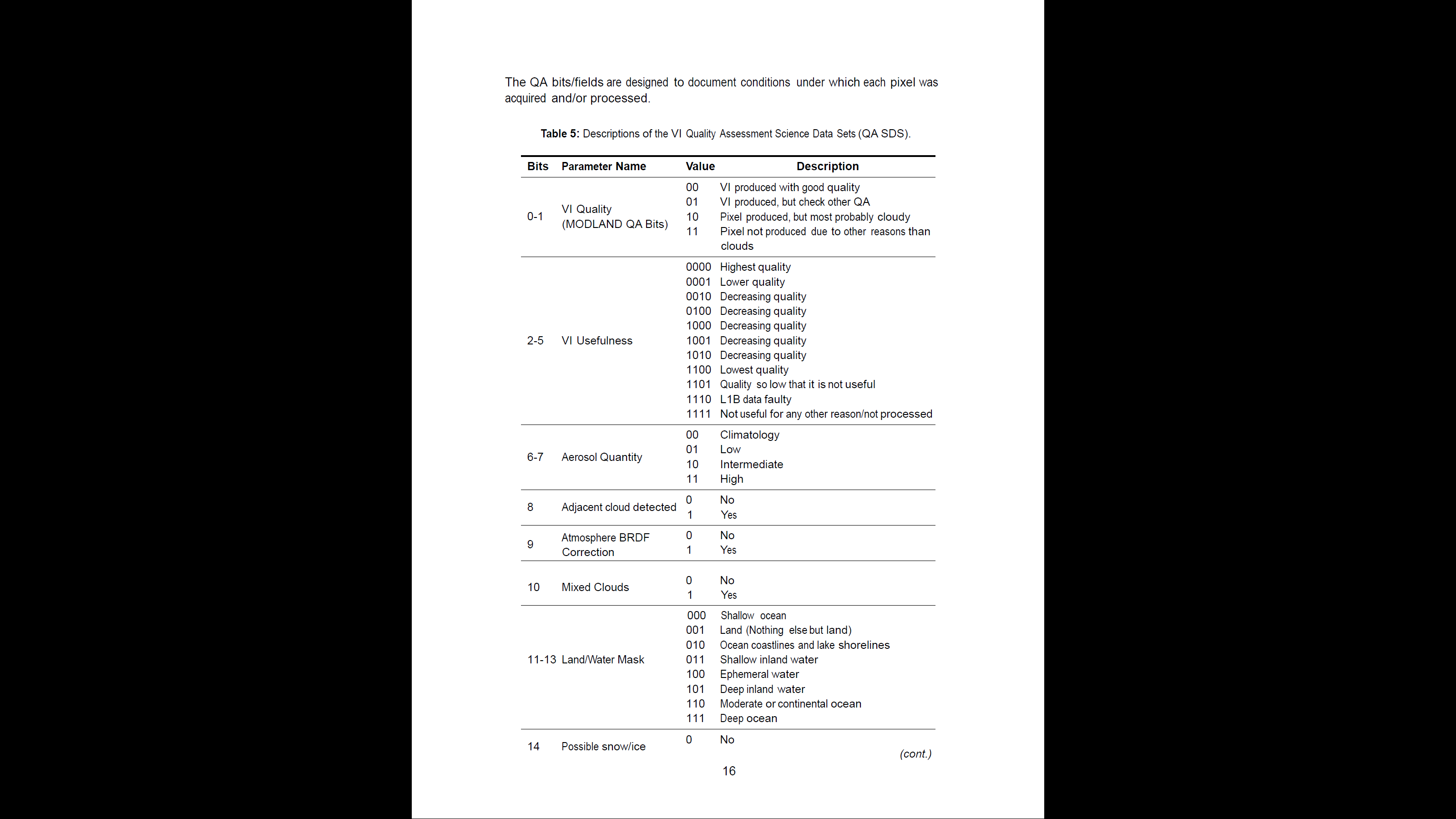 bit-word
(izquierda a derecha)
Tipos de calidad de datos – 4
MOD13A2 – índices de vegetación derivados de MODIS
{
0  |  0  |  0 0 1  |  0  |  0  |  0  |  0 1  |  0 0 0 1  |  0 0
15          14         13  12  11          10           9           8            7    6           5    4     3    2           1   0
bit-string
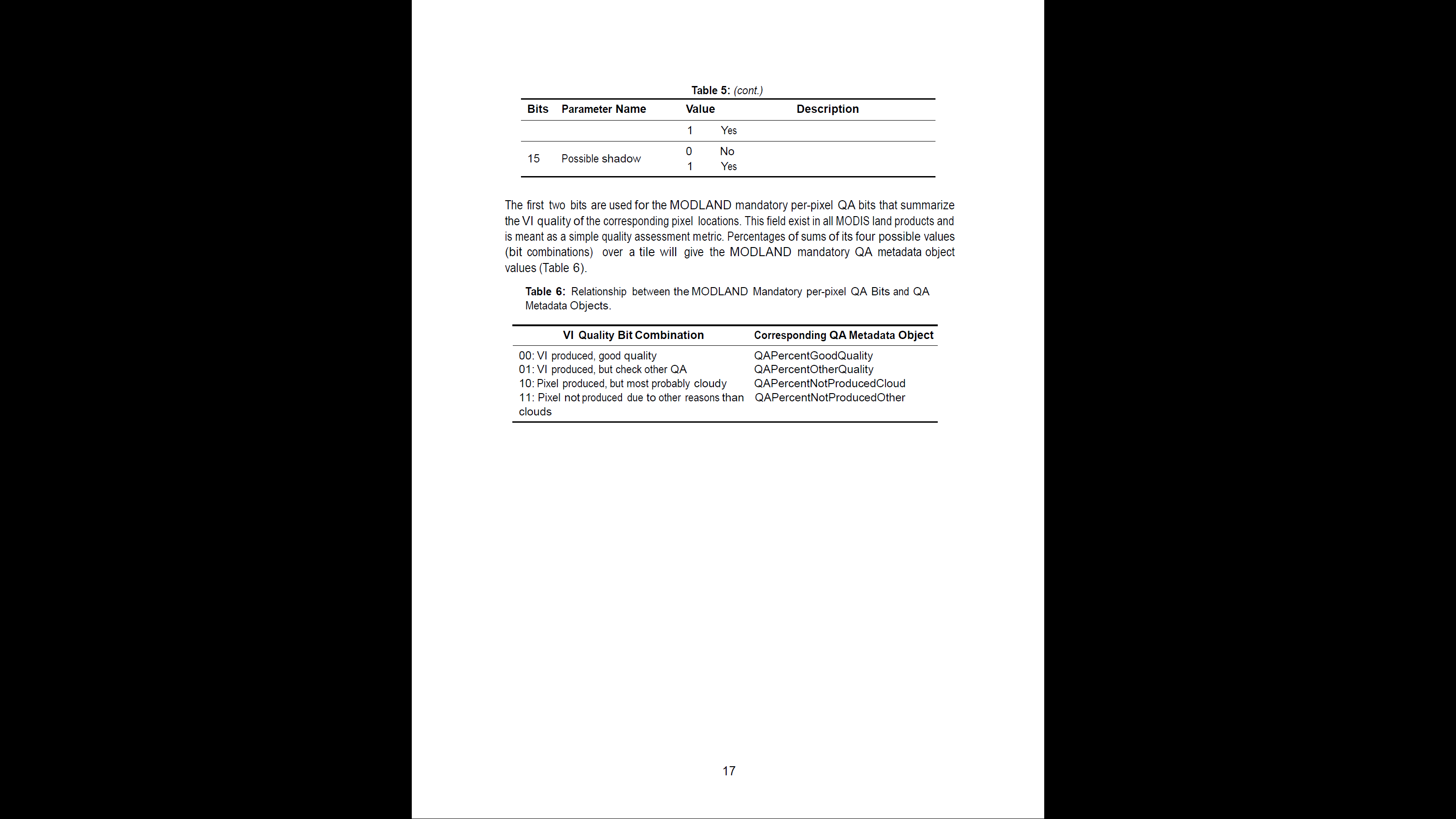 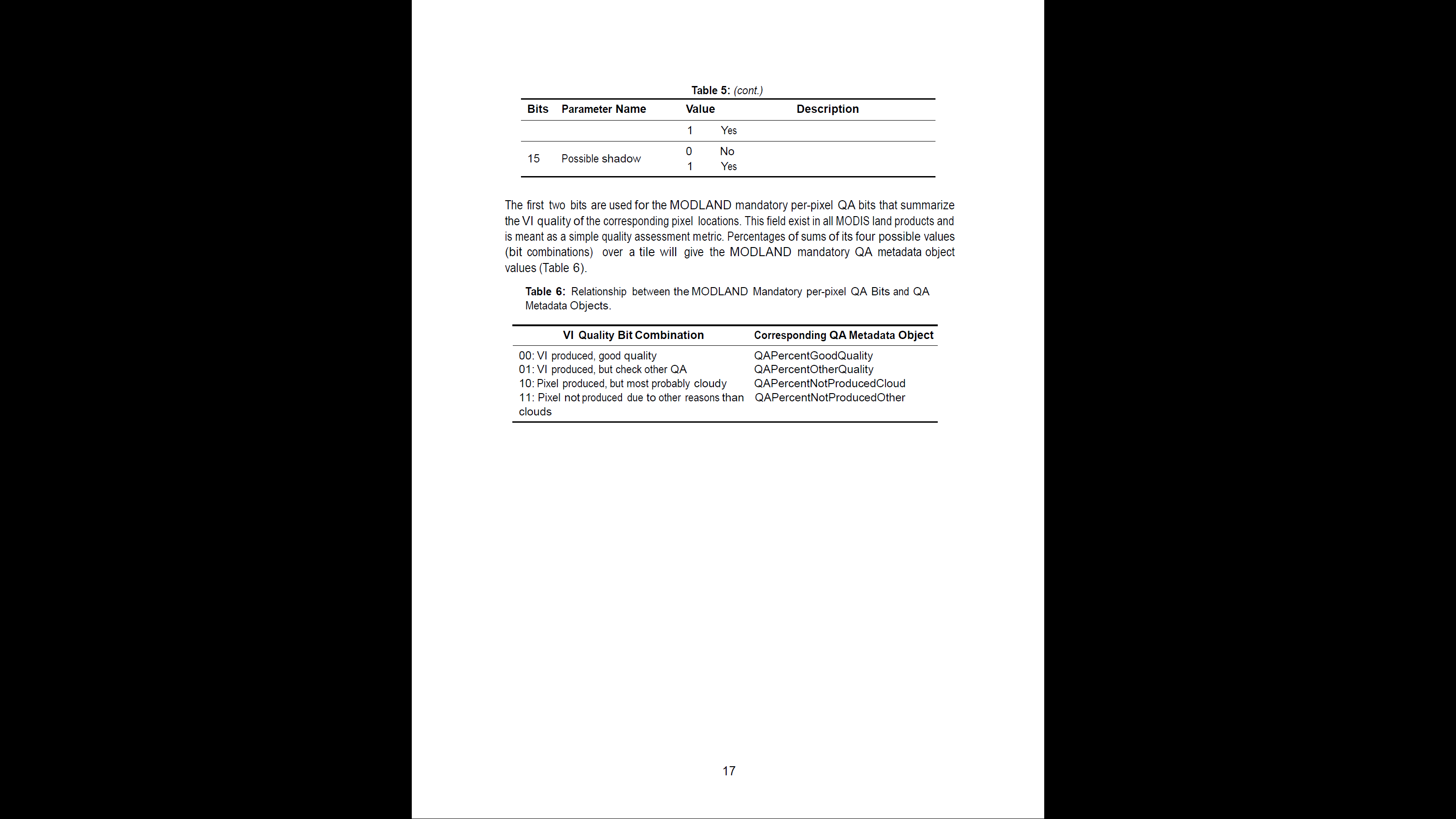 bit-word
(izquierda a derecha)
Tipos de calidad de datos – 4
MOD13A2 – índices de vegetación derivados de MODIS
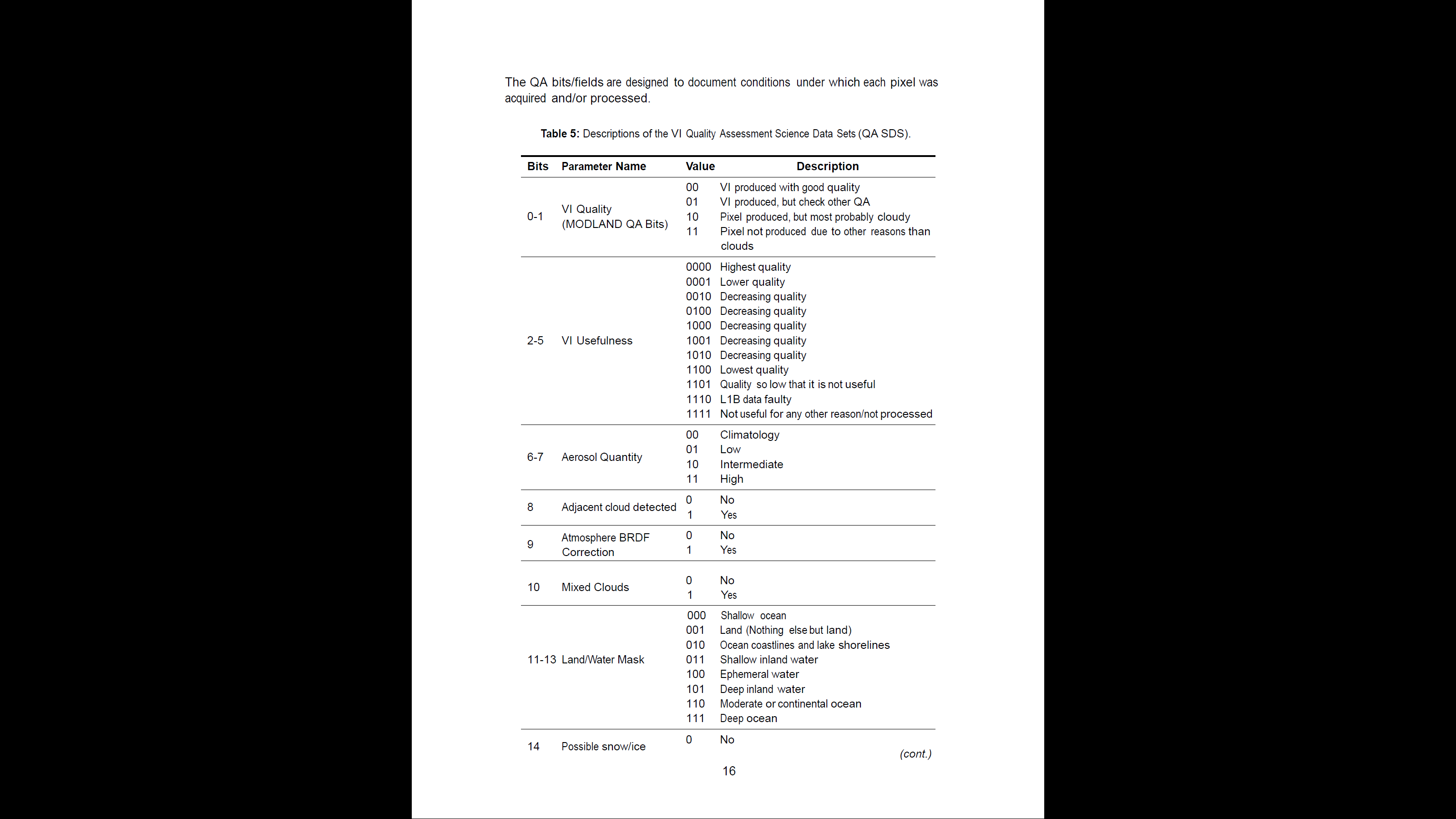 {
0  |  0  |  0 0 1  |  0  |  0  |  0  |  0 1  |  0 0 0 1  |  0 0
15          14         13  12  11          10           9           8            7    6           5    4     3    2           1   0
bit-string
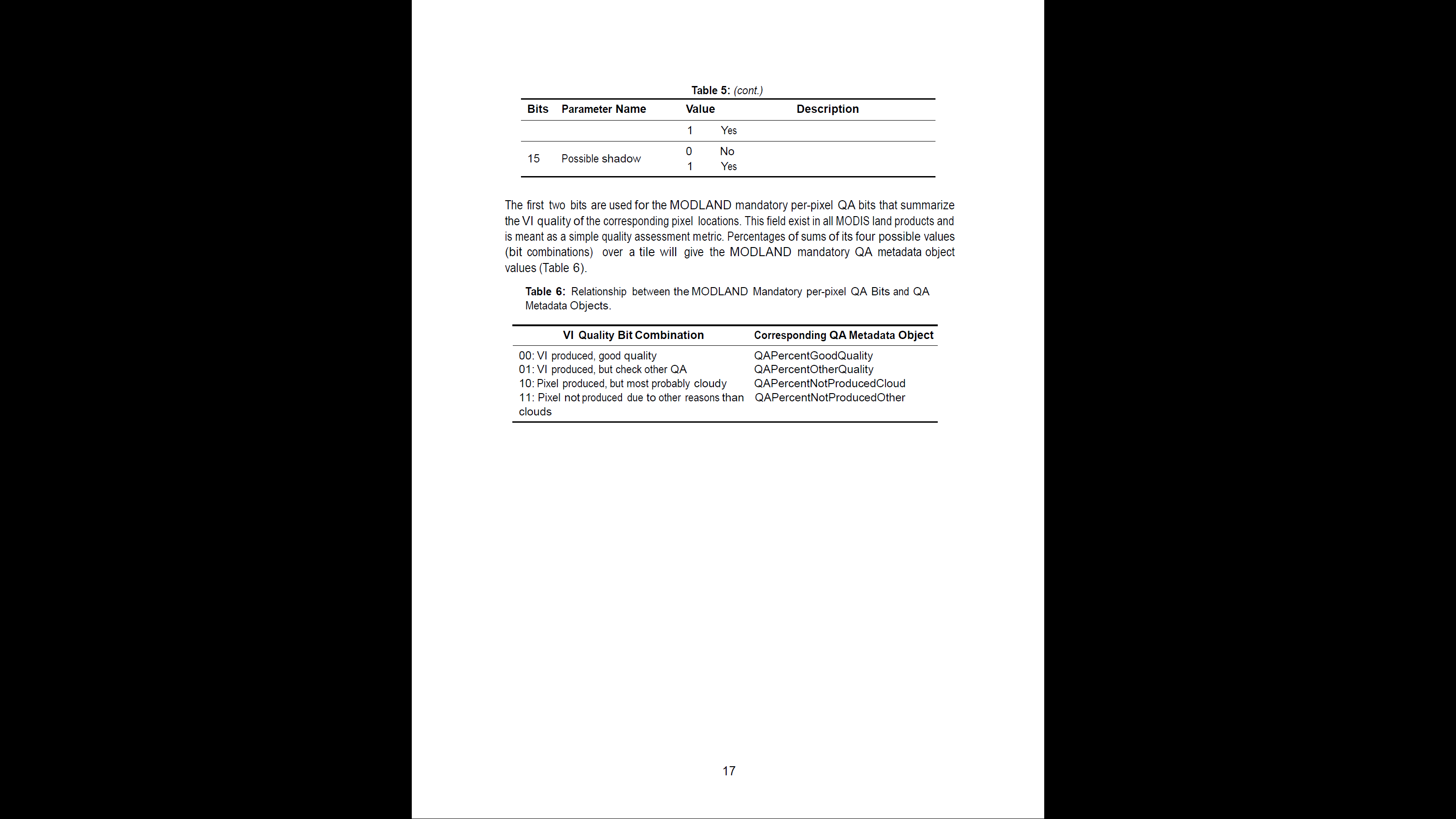 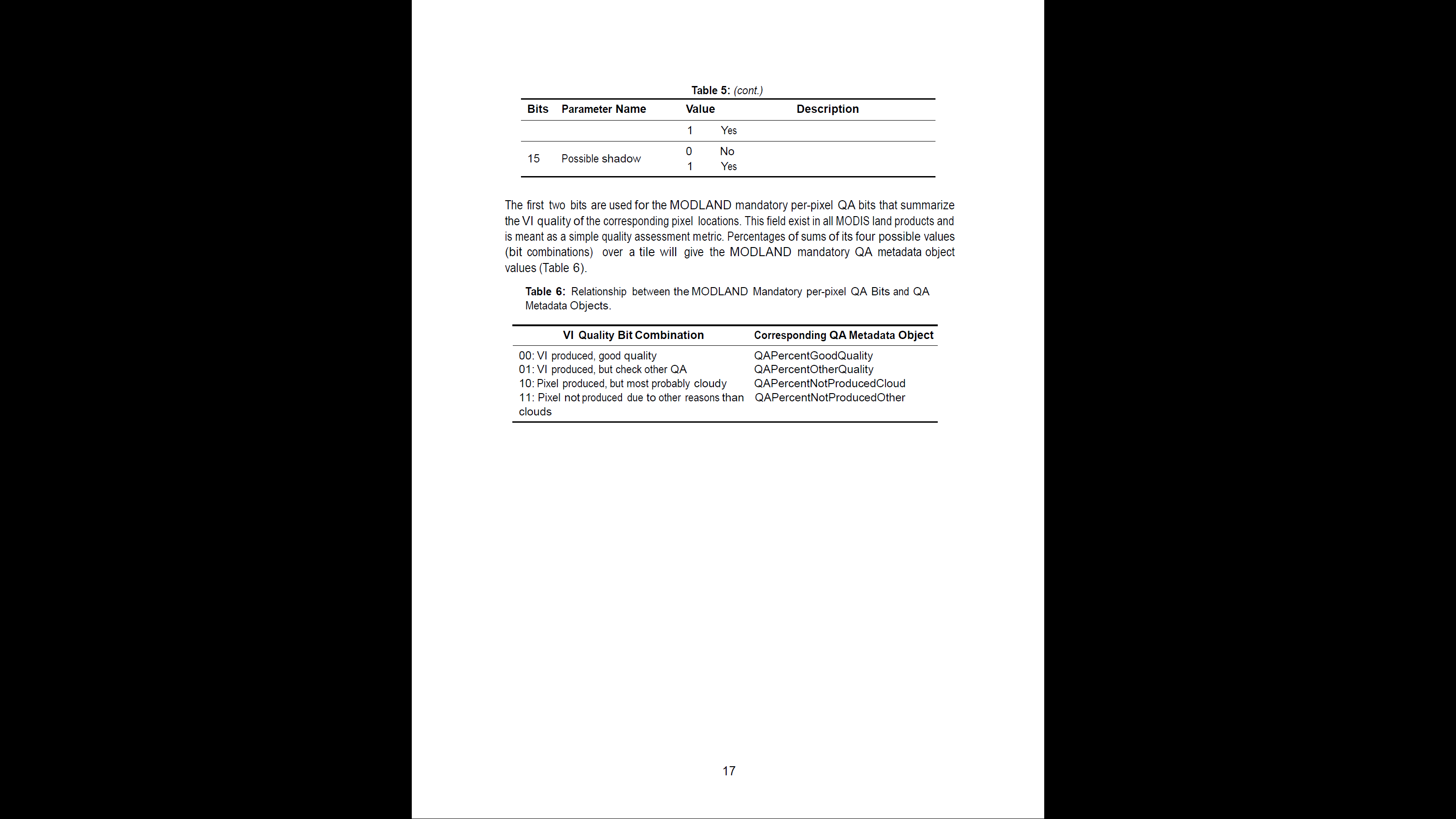 bit-word
(izquierda a derecha)
Tipos de calidad de datos – 4
MOD13A2 – índices de vegetación derivados de MODIS
{
0  |  0  |  0 0 1  |  0  |  0  |  0  |  0 1  |  0 0 0 1  |  0 0
15          14         13  12  11          10           9           8            7    6           5    4     3    2           1   0
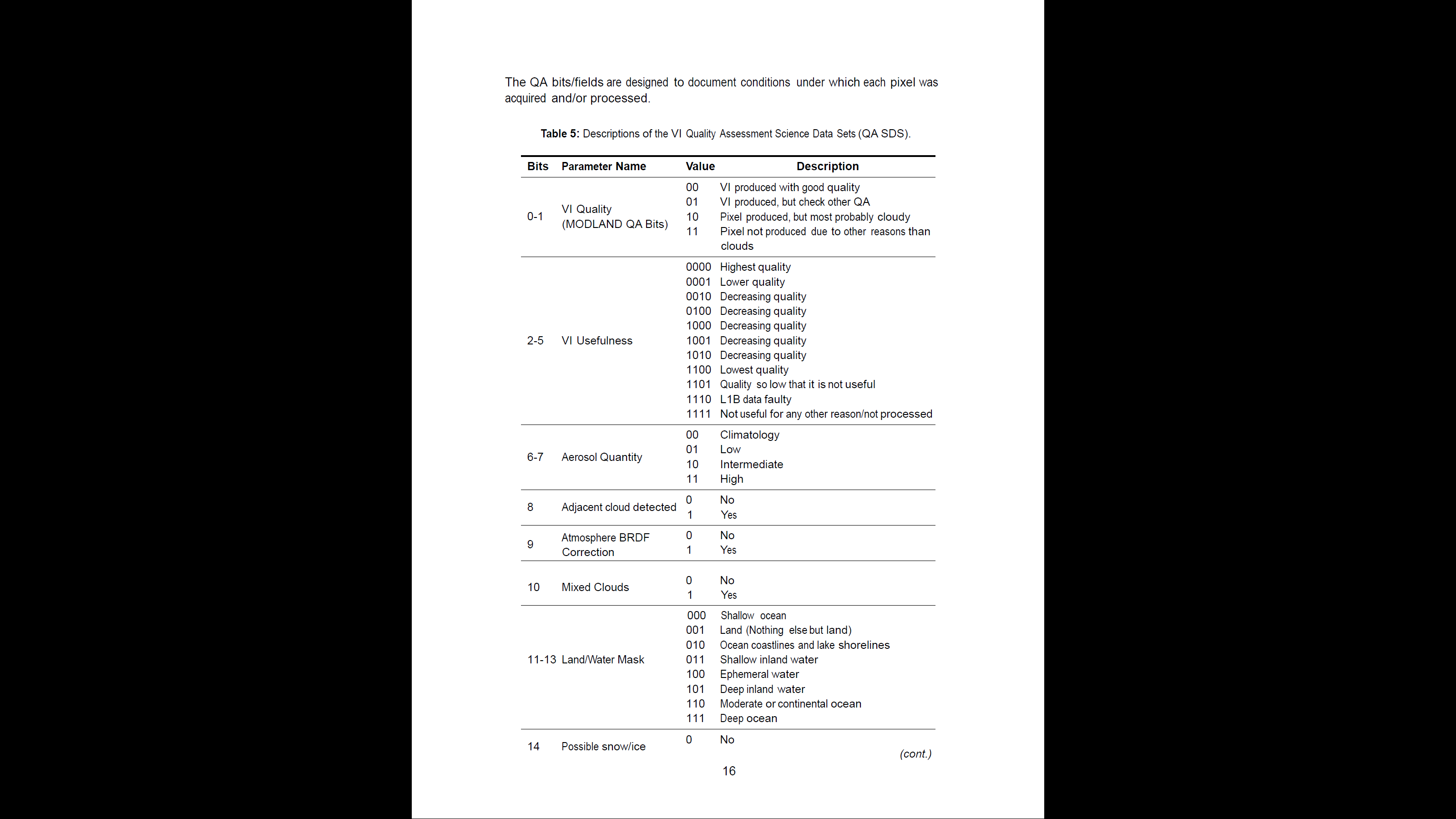 bit-string
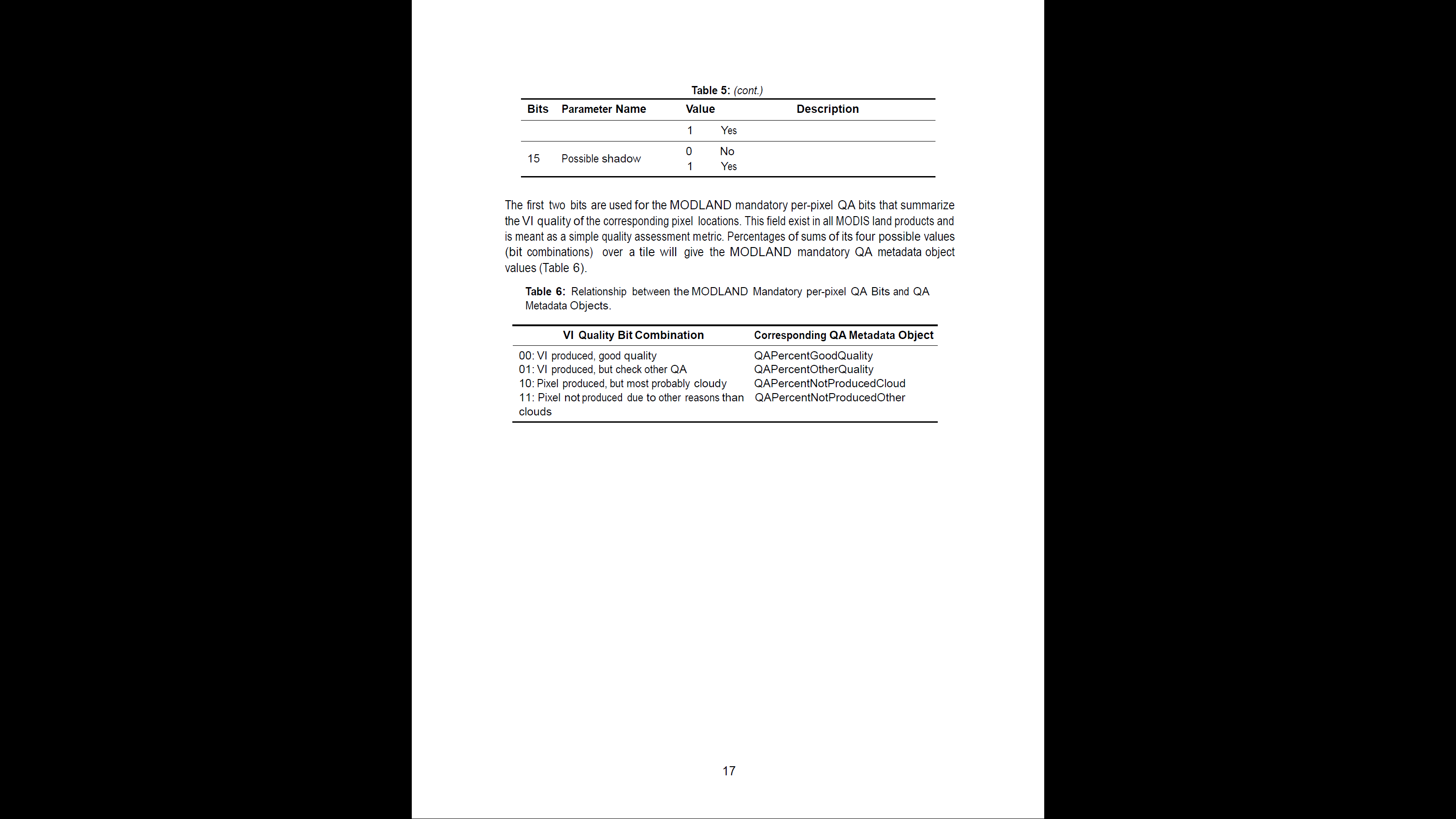 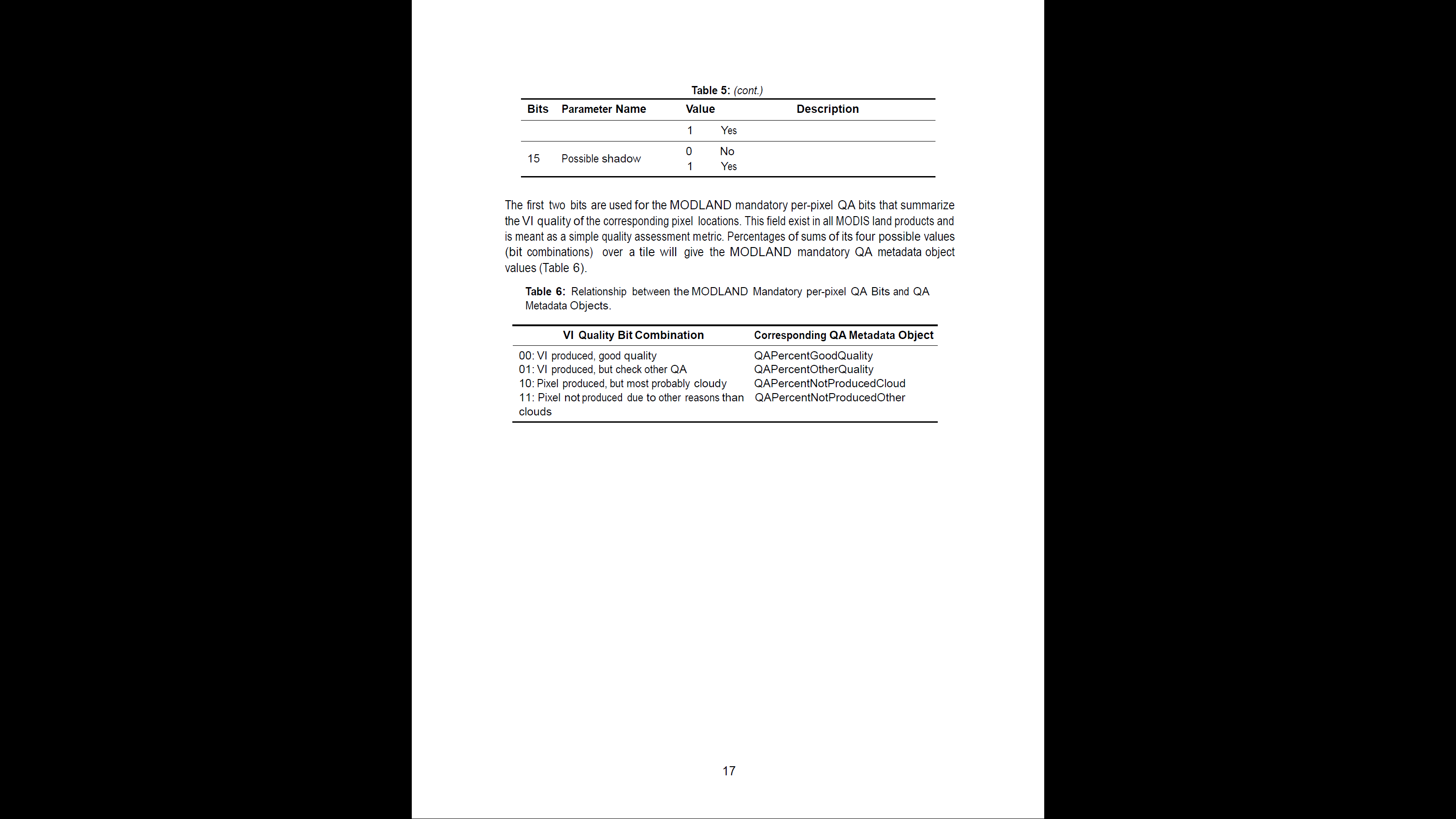 bit-word
(izquierda a derecha)
Tipos de calidad de datos – 4
MOD13A2 – índices de vegetación derivados de MODIS
{
0  |  0  |  0 0 1  |  0  |  0  |  0  |  0 1  |  0 0 0 1  |  0 0
15          14         13  12  11          10           9           8            7    6           5    4     3    2           1   0
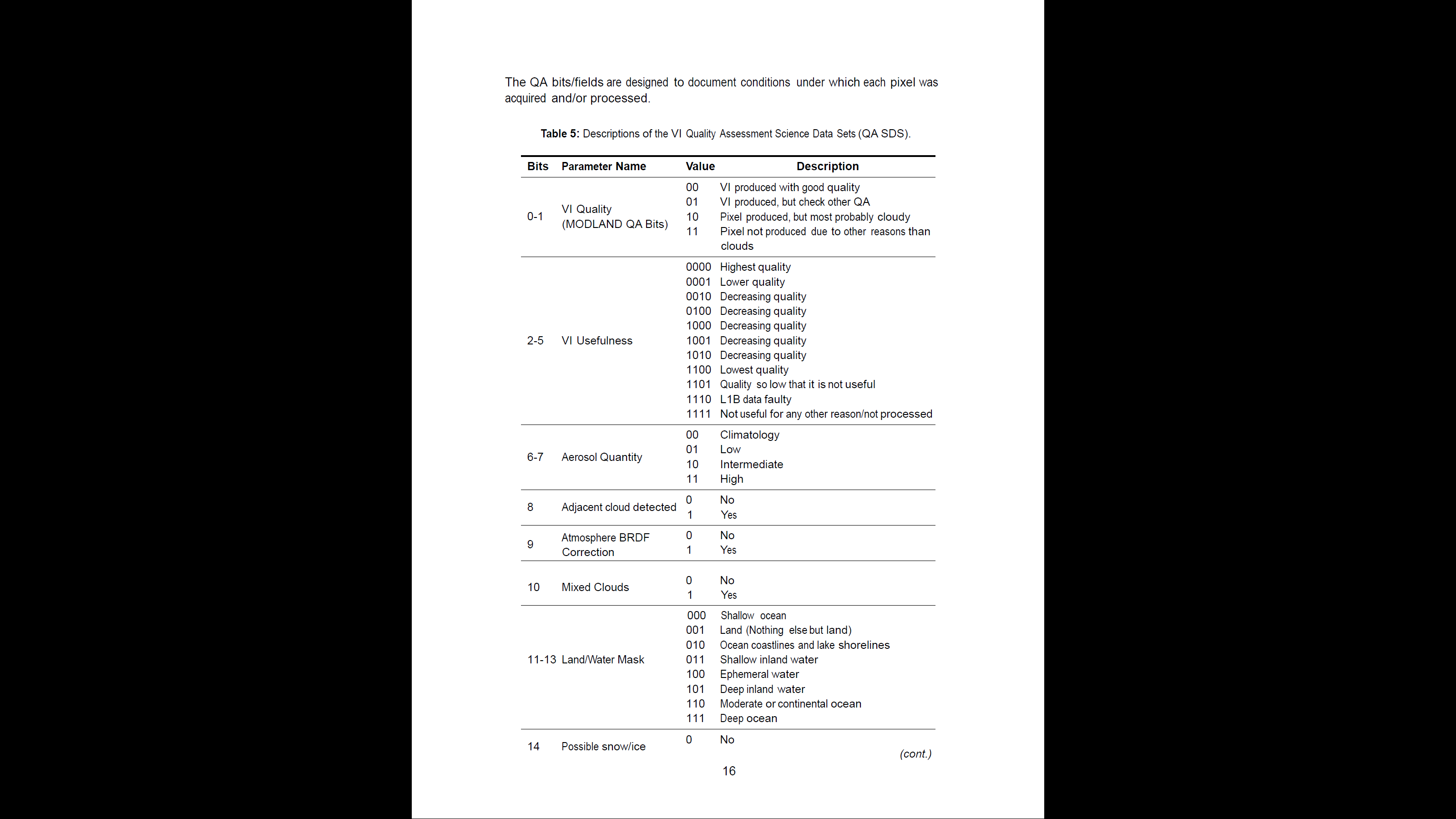 bit-string
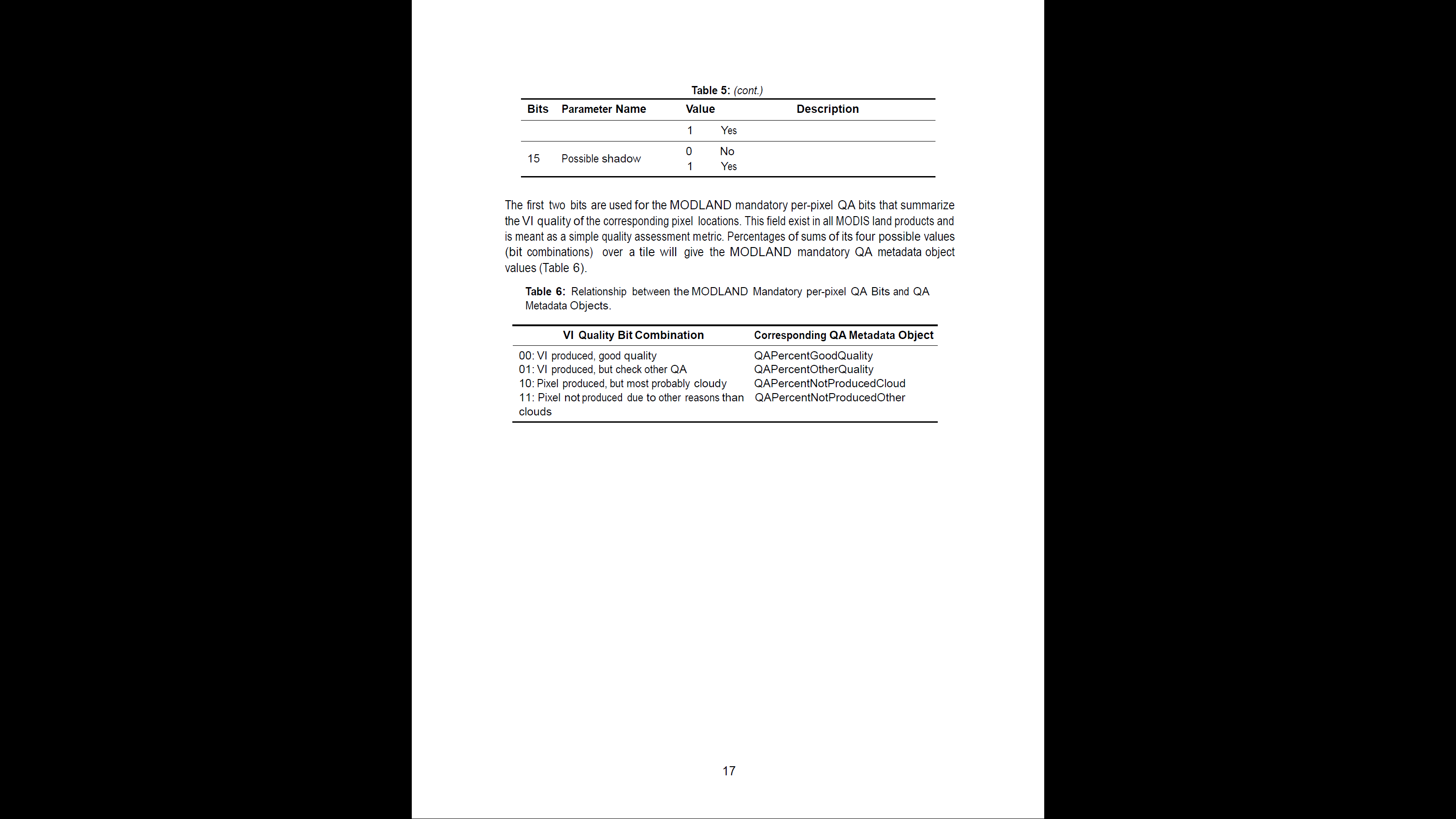 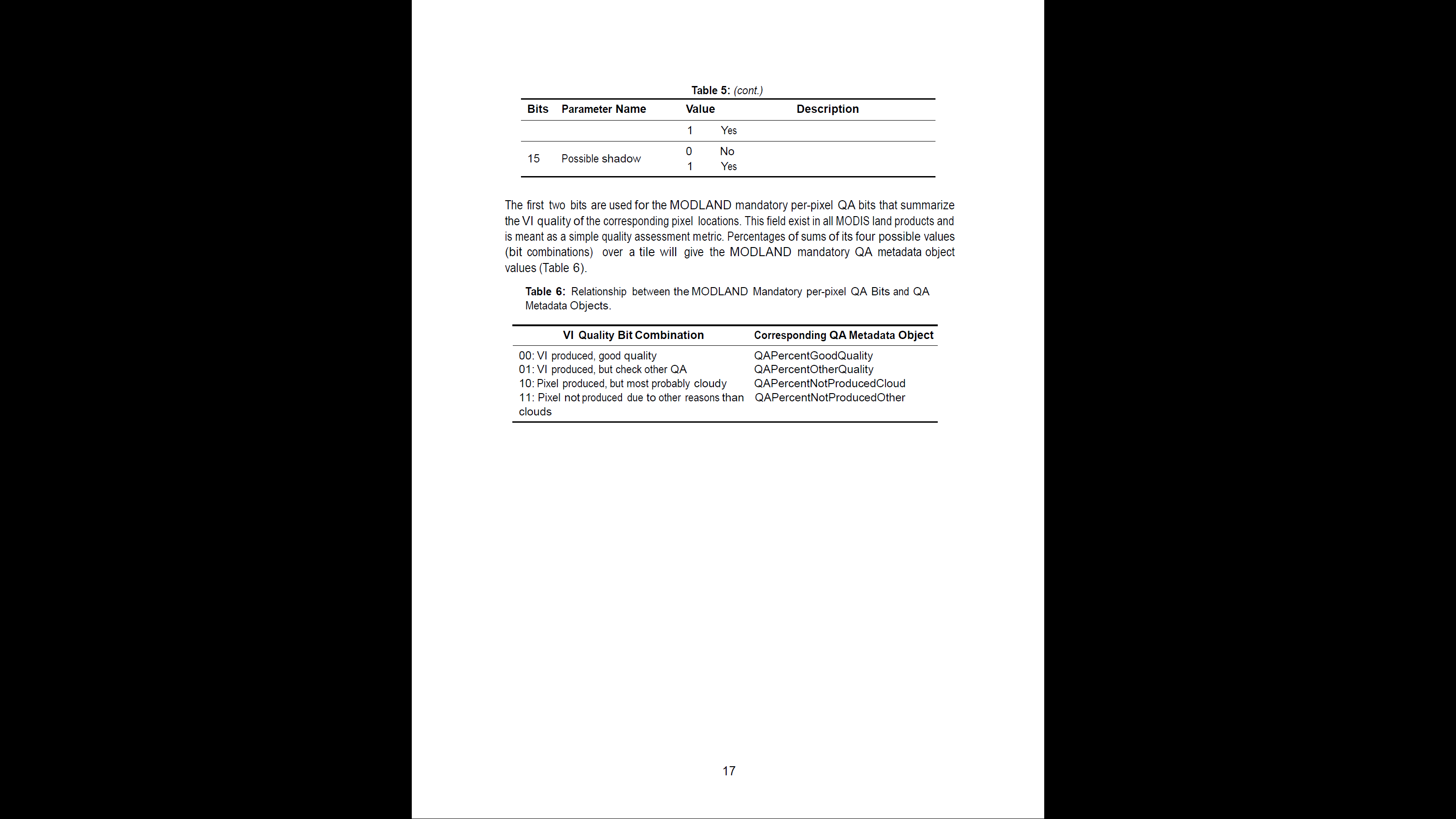 bit-word
(izquierda a derecha)
Tipos de calidad de datos – 4
MOD13A2 – índices de vegetación derivados de MODIS
{
0  |  0  |  0 0 1  |  0  |  0  |  0  |  0 1  |  0 0 0 1  |  0 0
15          14         13  12  11          10           9           8            7    6           5    4     3    2           1   0
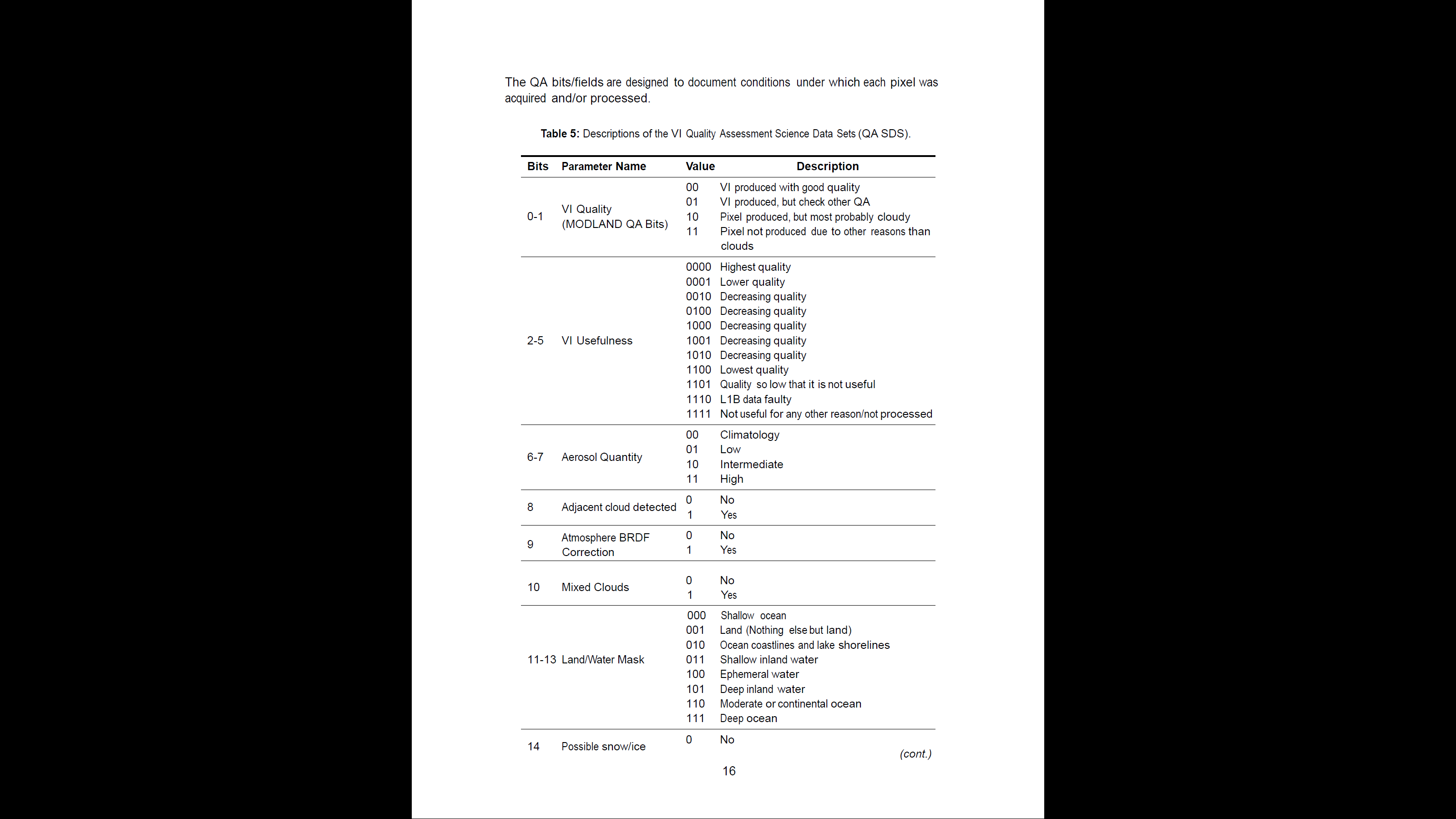 bit-string
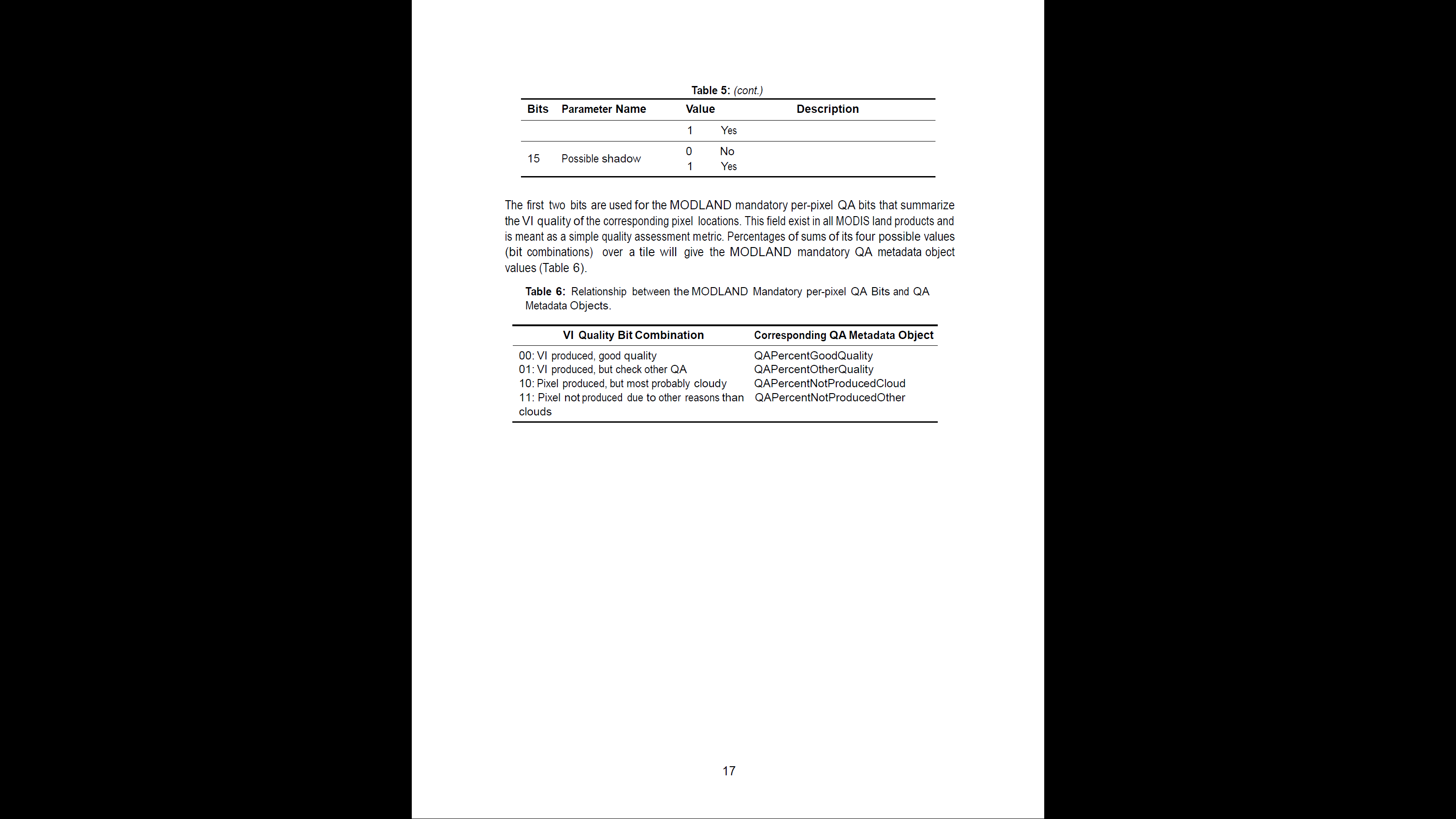 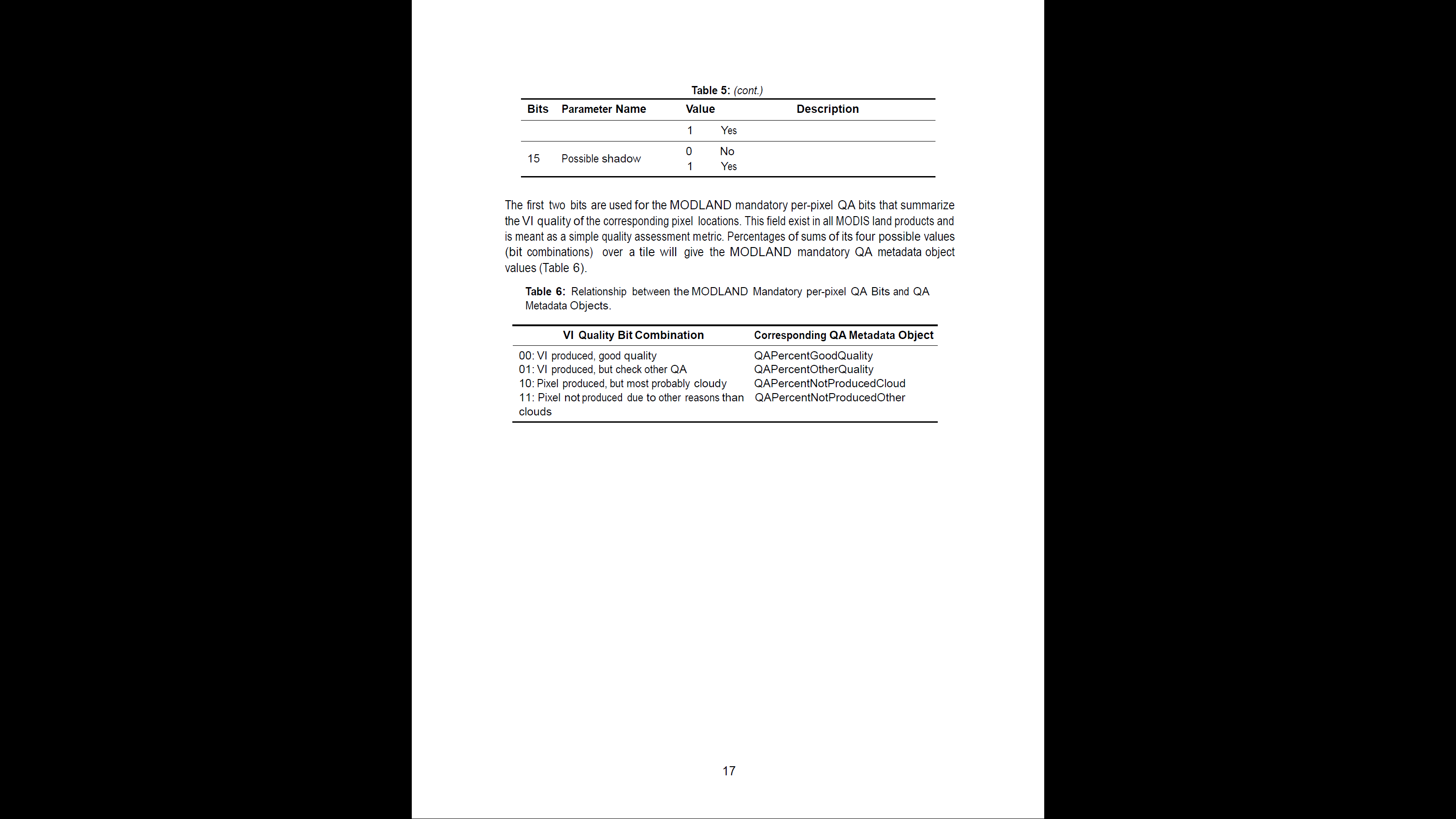 bit-word
(izquierda a derecha)
Tipos de calidad de datos – 4
MOD13A2 – índices de vegetación derivados de MODIS
{
0  |  0  |  0 0 1  |  0  |  0  |  0  |  0 1  |  0 0 0 1  |  0 0
15          14         13  12  11          10           9           8            7    6           5    4     3    2           1   0
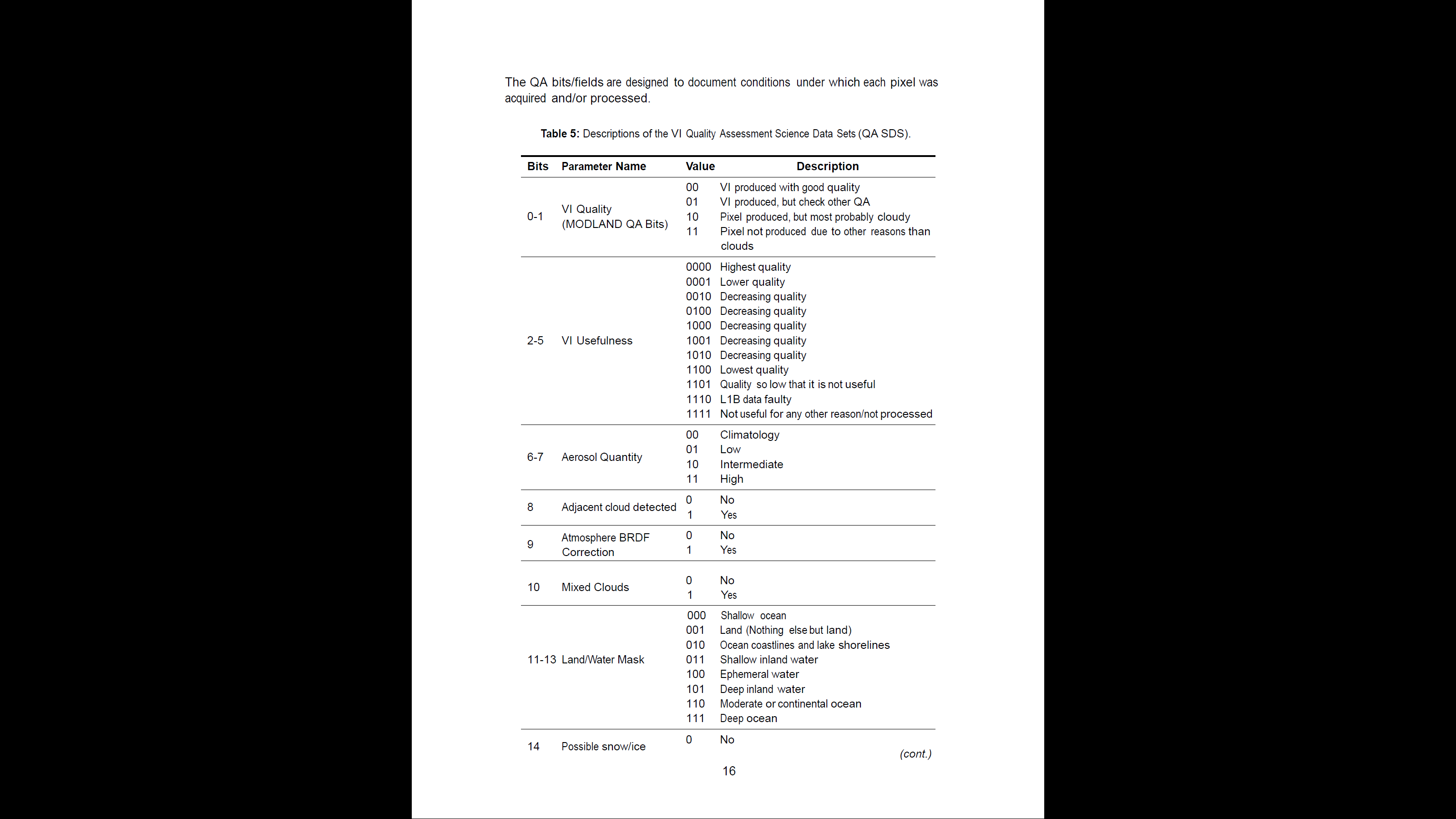 bit-string
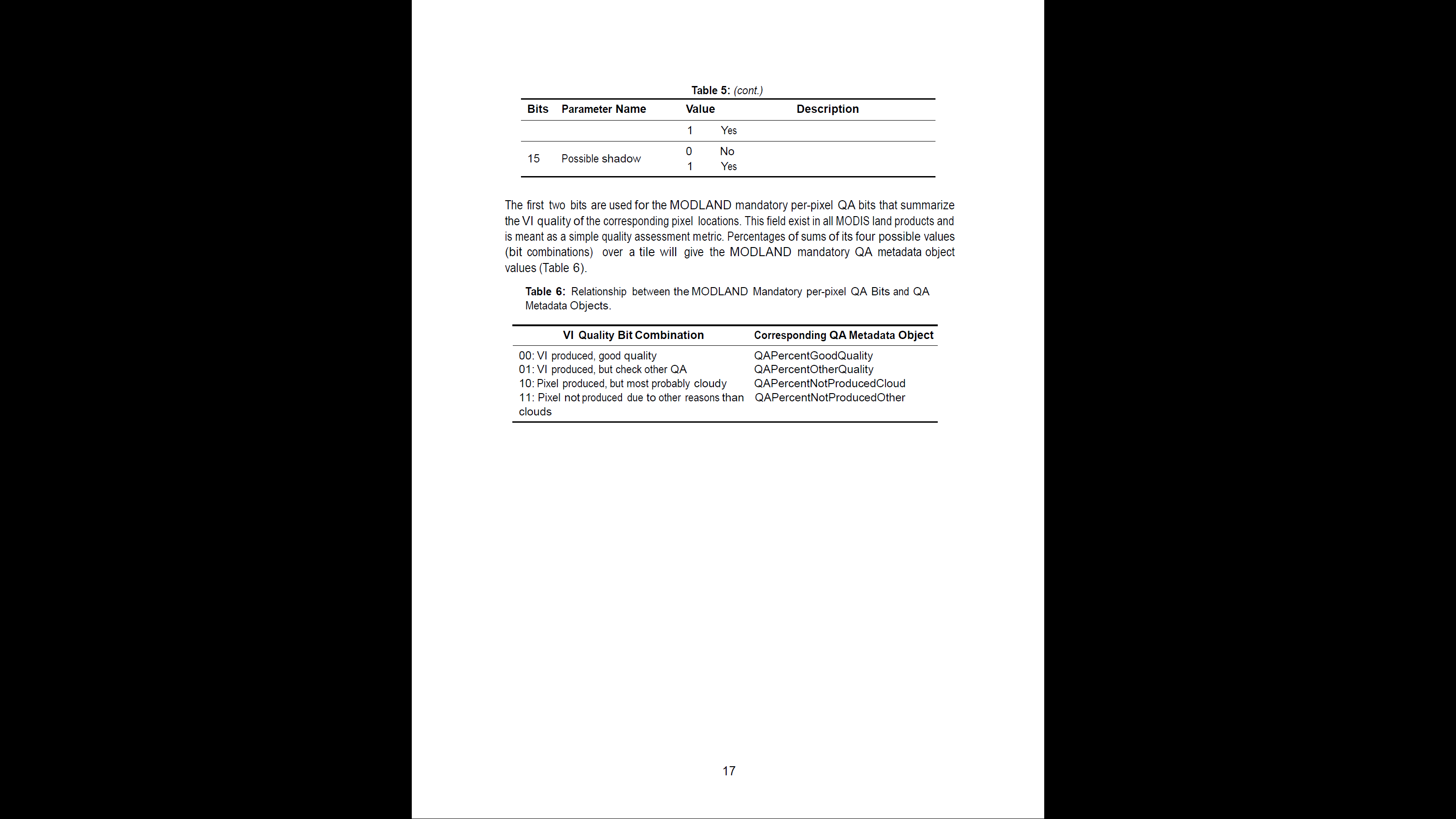 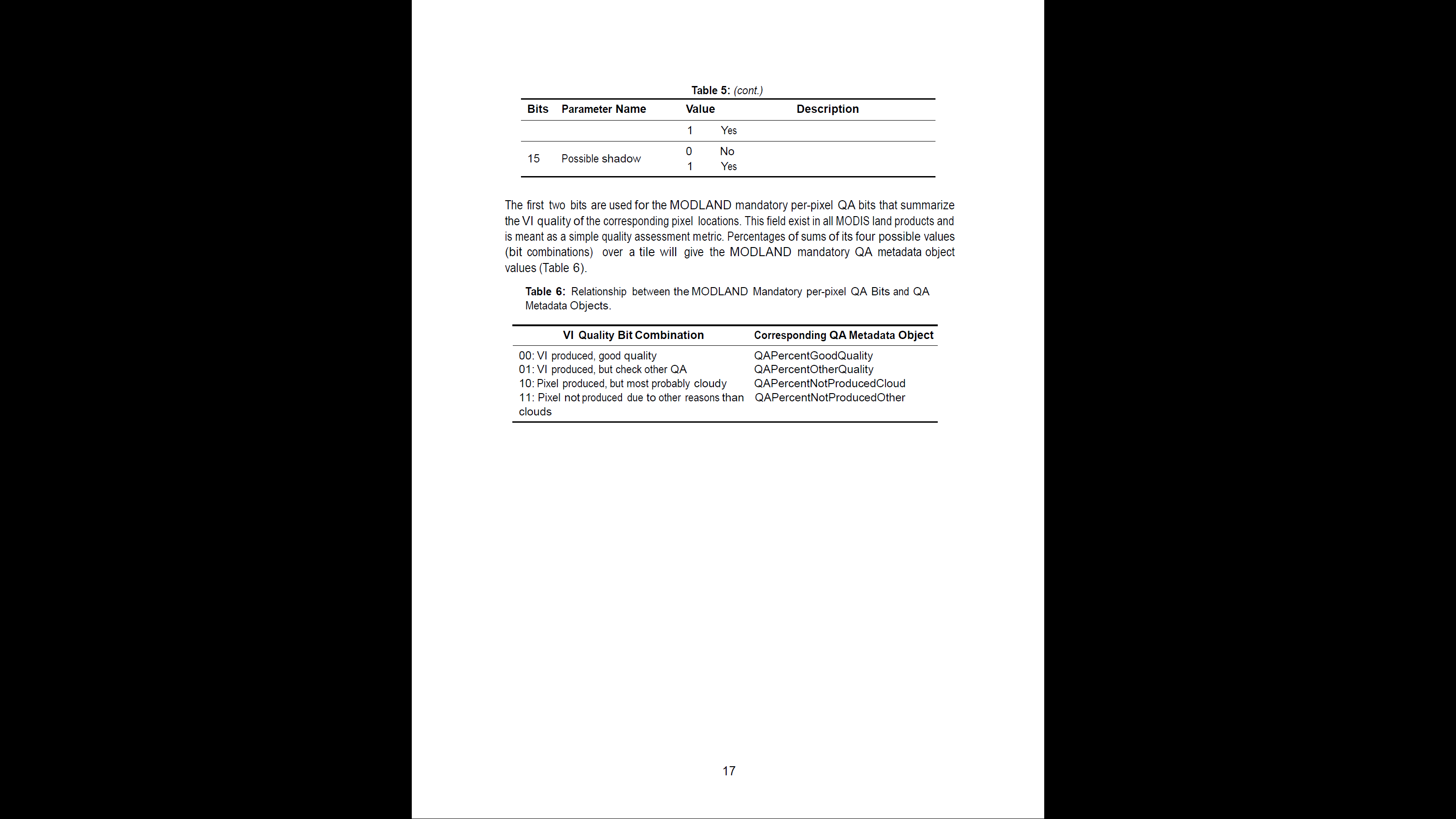 bit-word
(izquierda a derecha)
Tipos de calidad de datos – 4
MOD13A2 – índices de vegetación derivados de MODIS
{
0  |  0  |  0 0 1  |  0  |  0  |  0  |  0 1  |  0 0 0 1  |  0 0
15          14         13  12  11          10           9           8            7    6           5    4     3    2           1   0
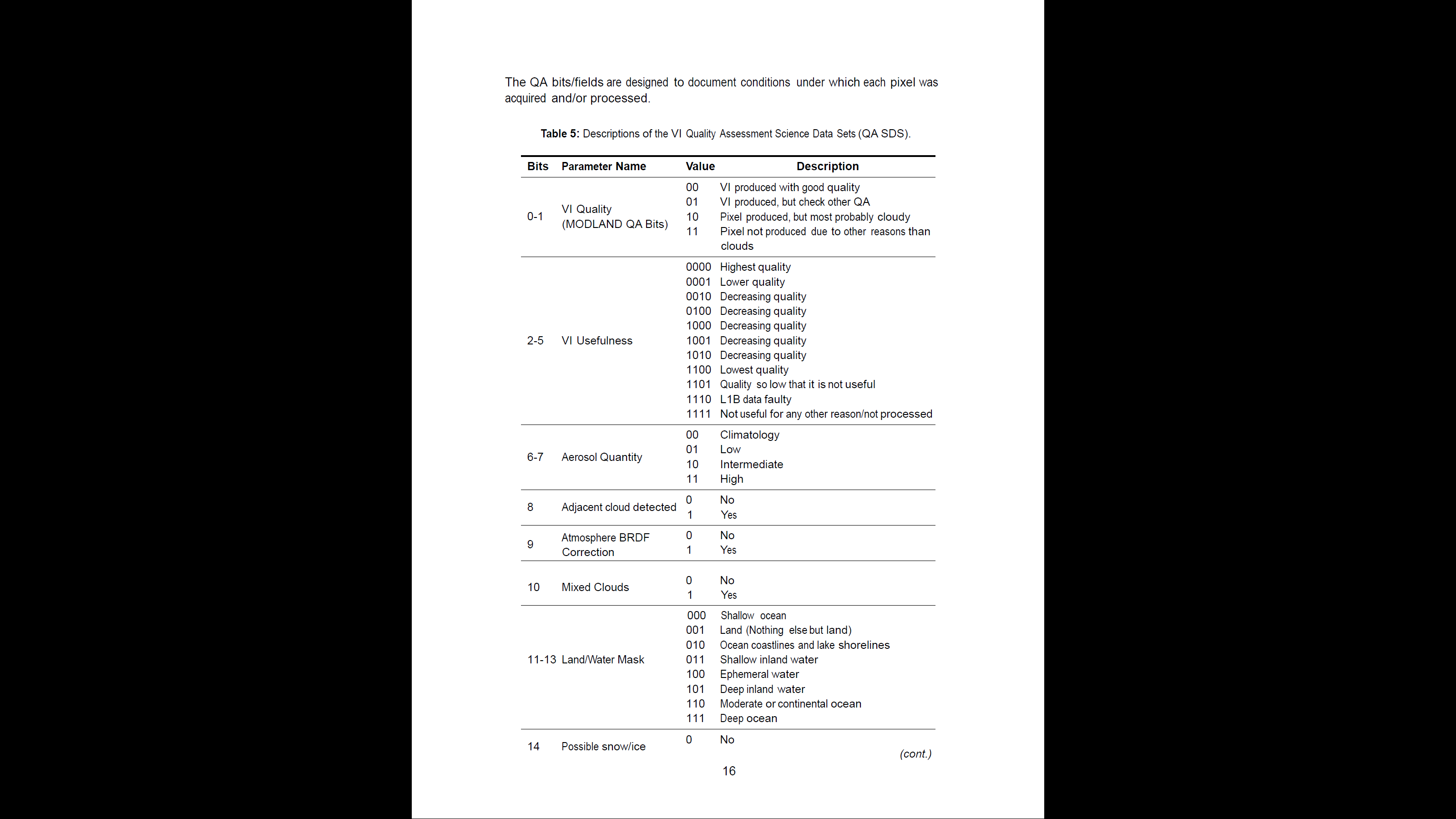 bit-string
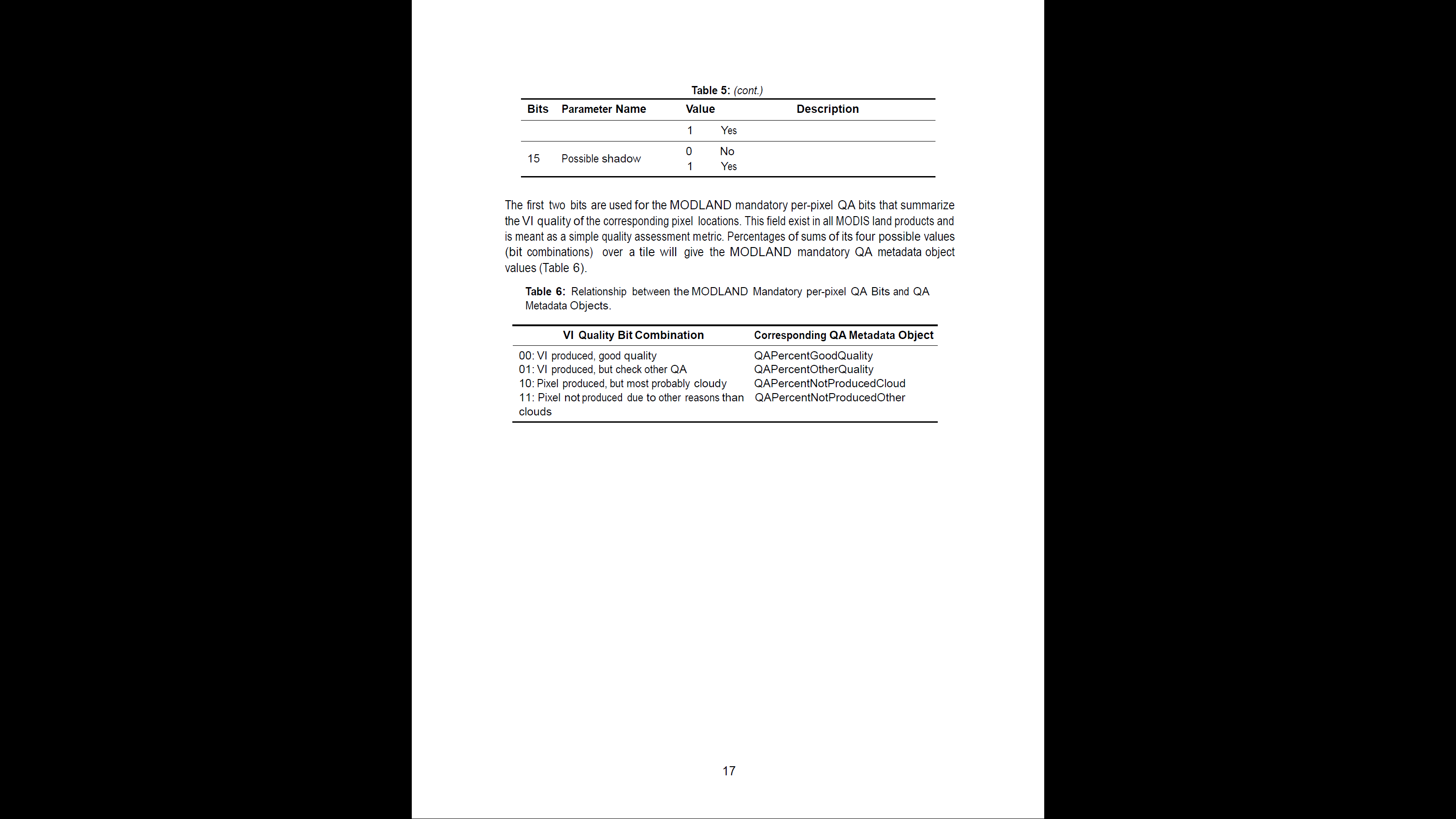 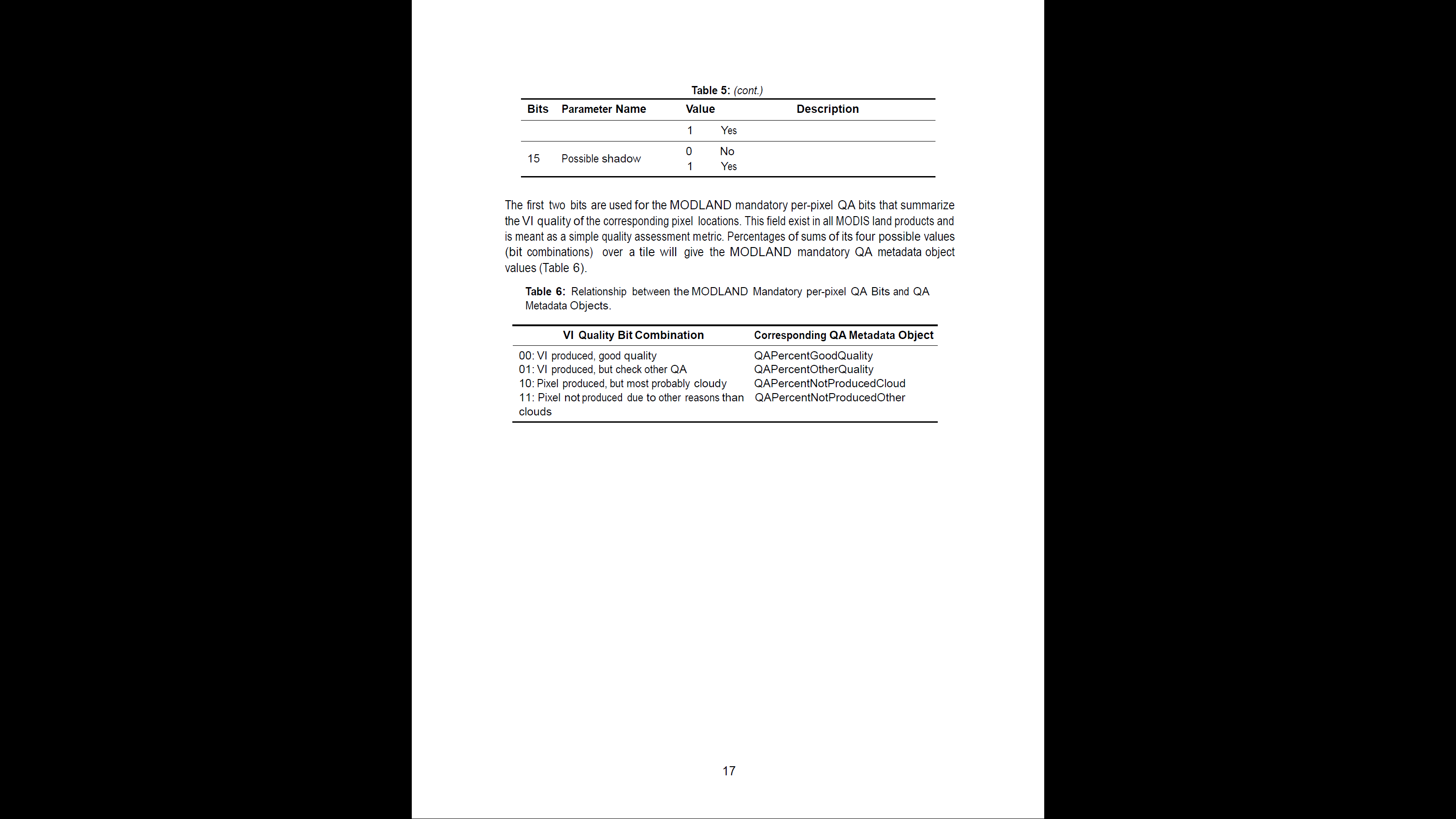 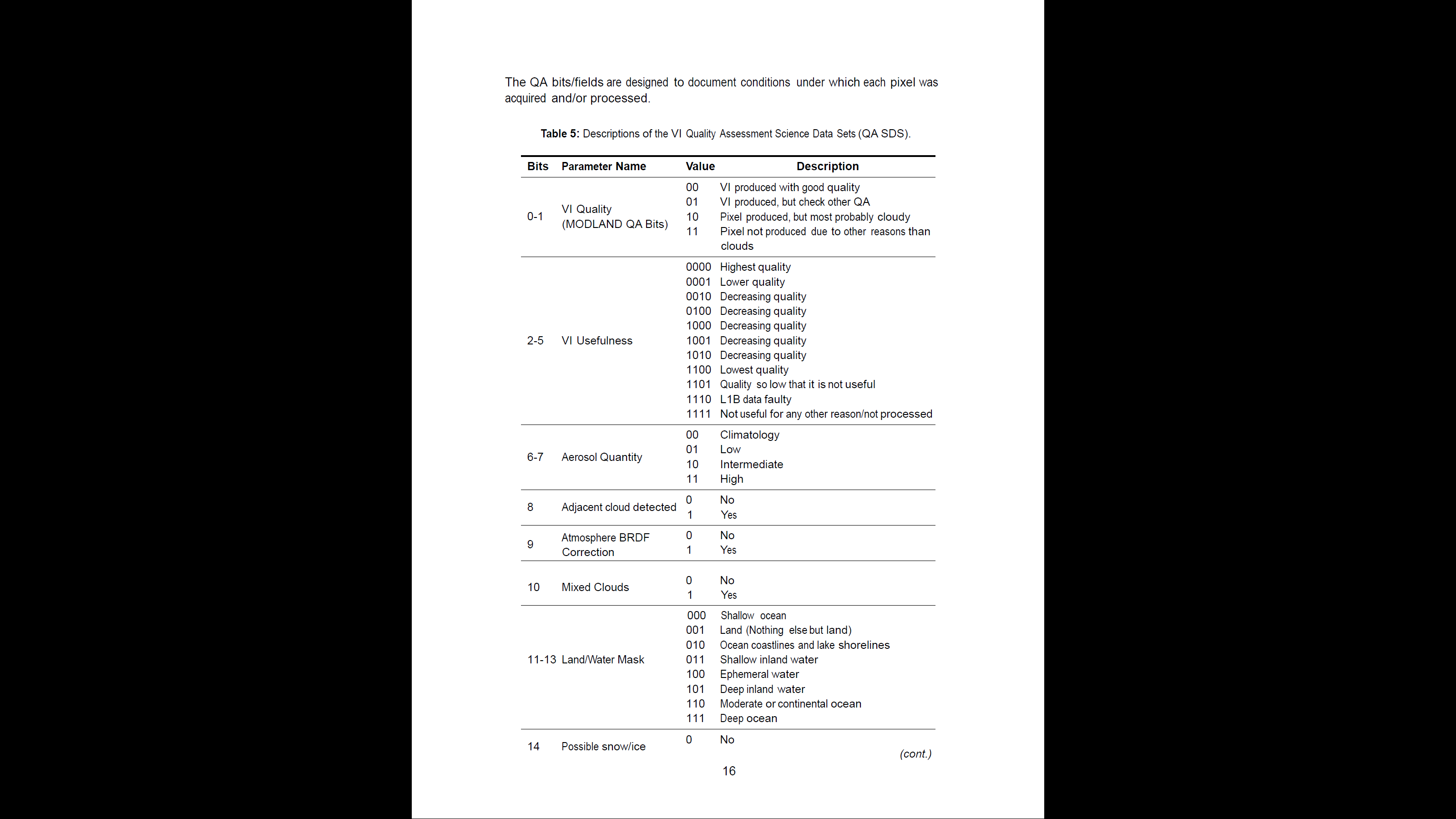 Tipos de calidad de datos – 4
MOD13A2 – índices de vegetación derivados de MODIS
QA SDS
Valor entero
10853
Valor binario (16-bits)
?

Separar de acuerdo a cada parámetro…
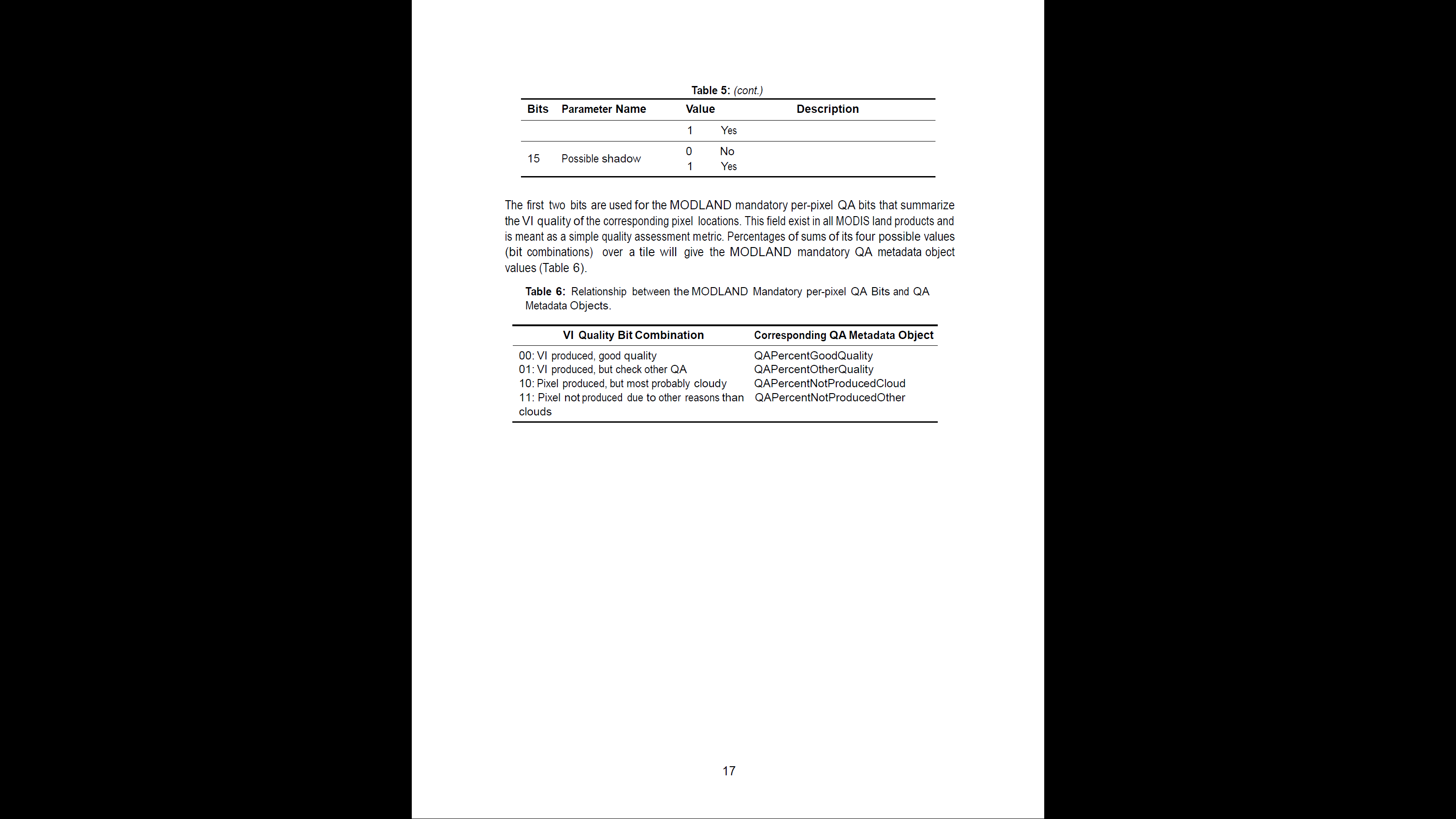 https://lpdaac.usgs.gov/documents/103/MOD13_User_Guide_V6.pdf
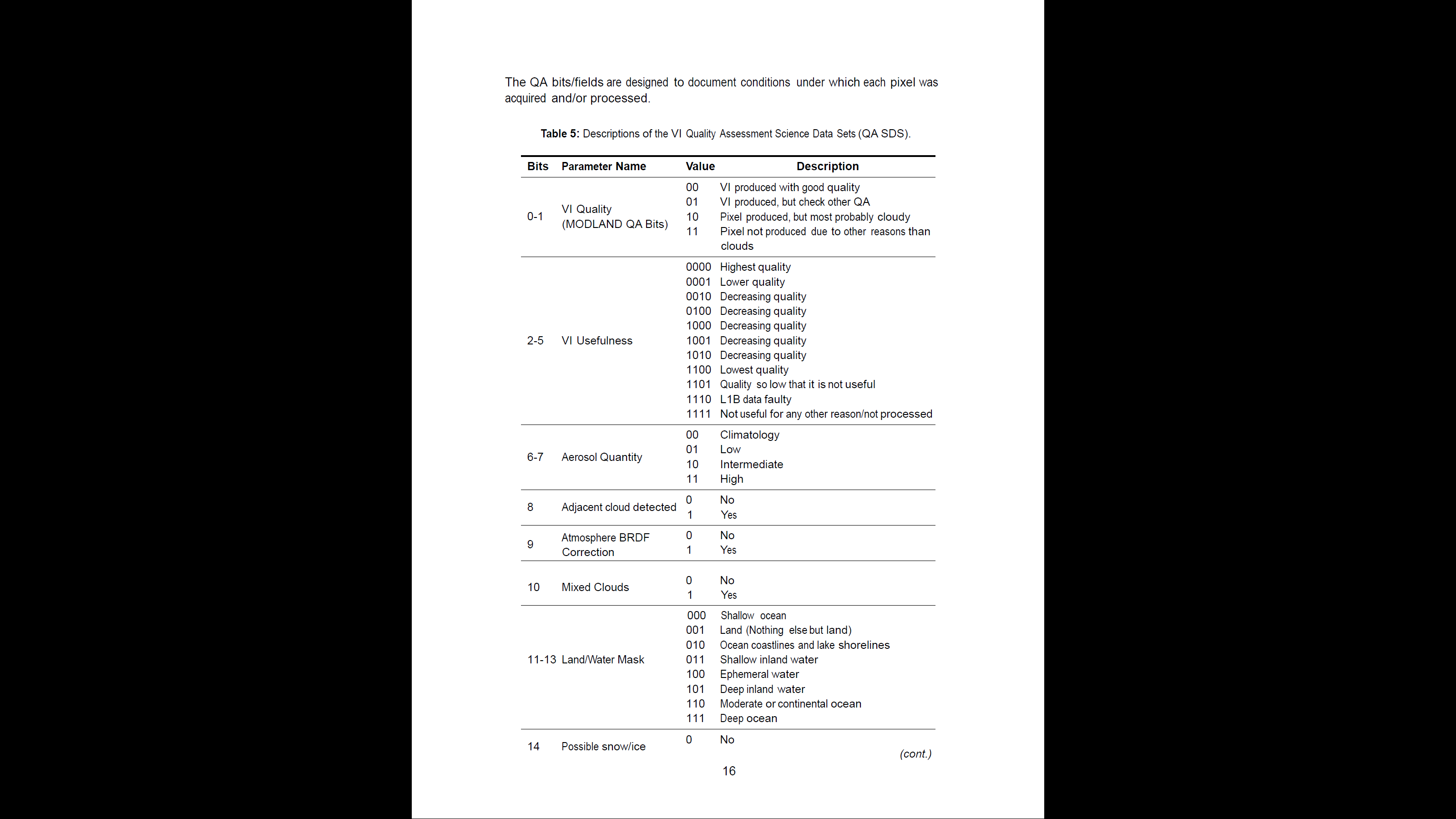 Tipos de calidad de datos – 4
MOD13A2 – índices de vegetación derivados de MODIS
QA SDS
Valor entero
10853
Valor binario (16-bits)
?

Separar de acuerdo a cada parámetro…
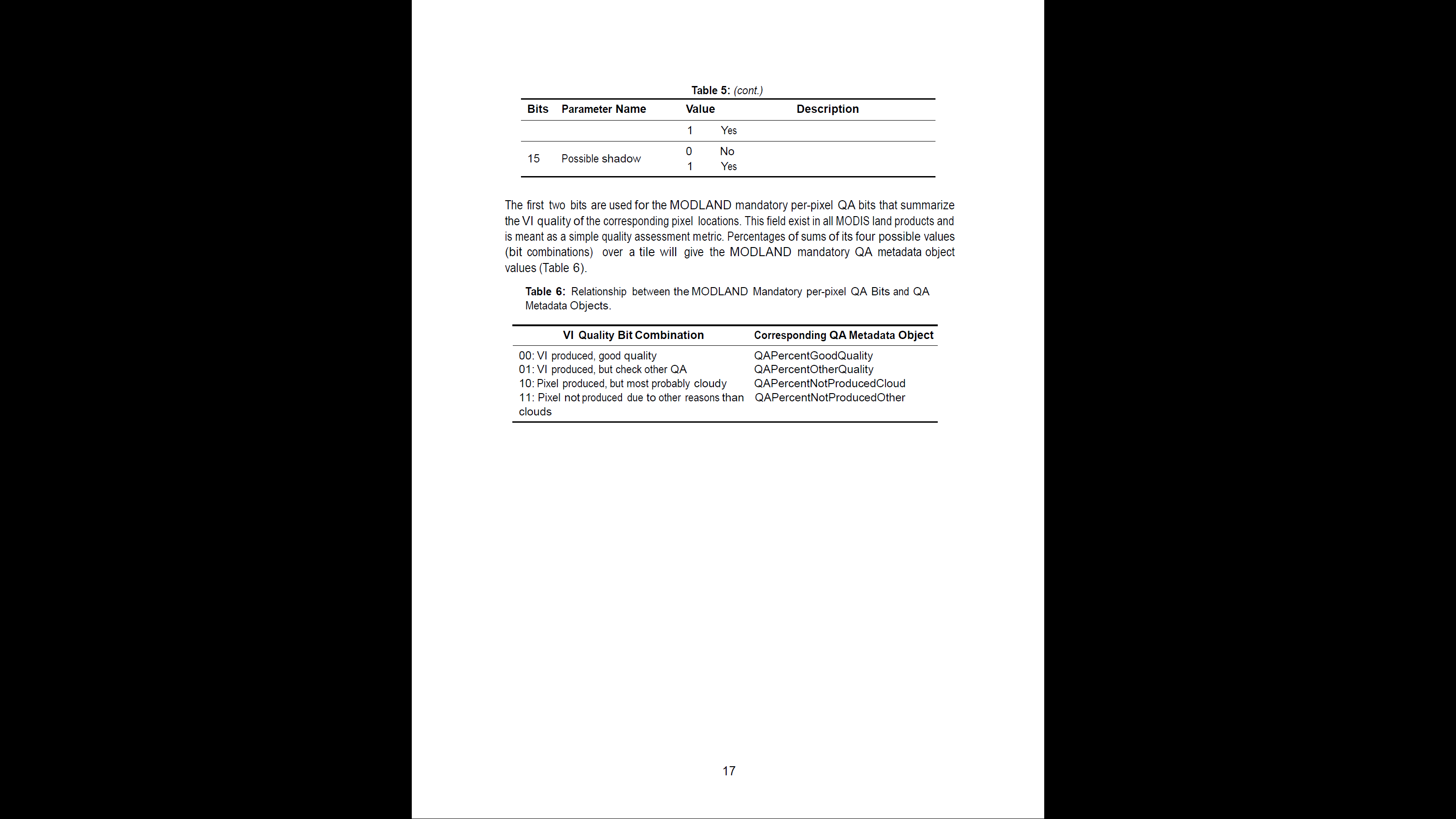 https://lpdaac.usgs.gov/documents/103/MOD13_User_Guide_V6.pdf
Tipos de calidad de datos – 4
MOD13A2 – índices de vegetación derivados de MODIS
Valor binario original : 0010101001100101
bit-word
(izquierda a derecha)
{
0  |  0  |  1 0 1  |  0  |  1  |  0  |  0 1  |  1 0 0 1  |  0 1
15          14         13  12  11          10           9           8            7    6           5    4     3    2           1   0
bit-string
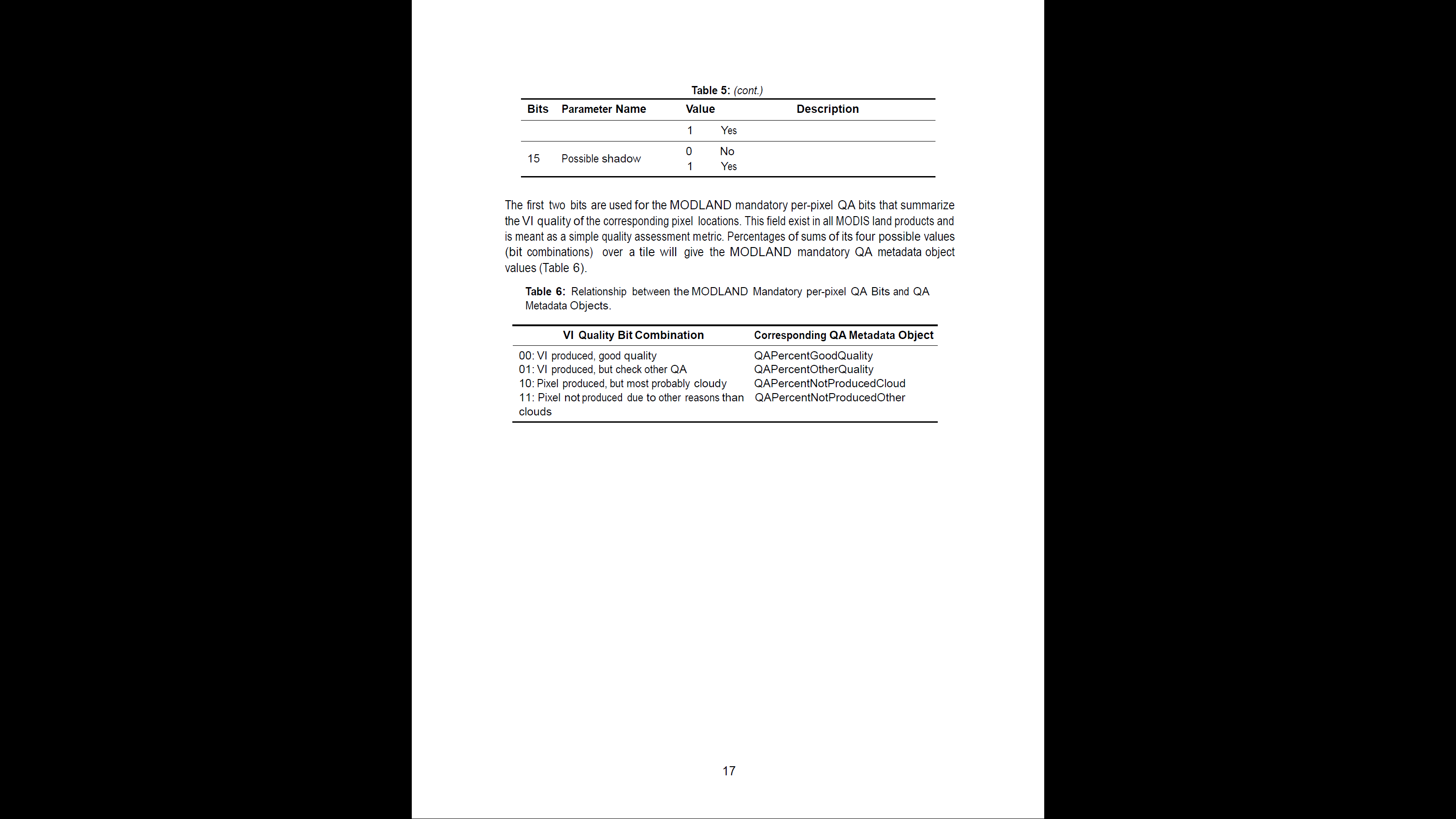 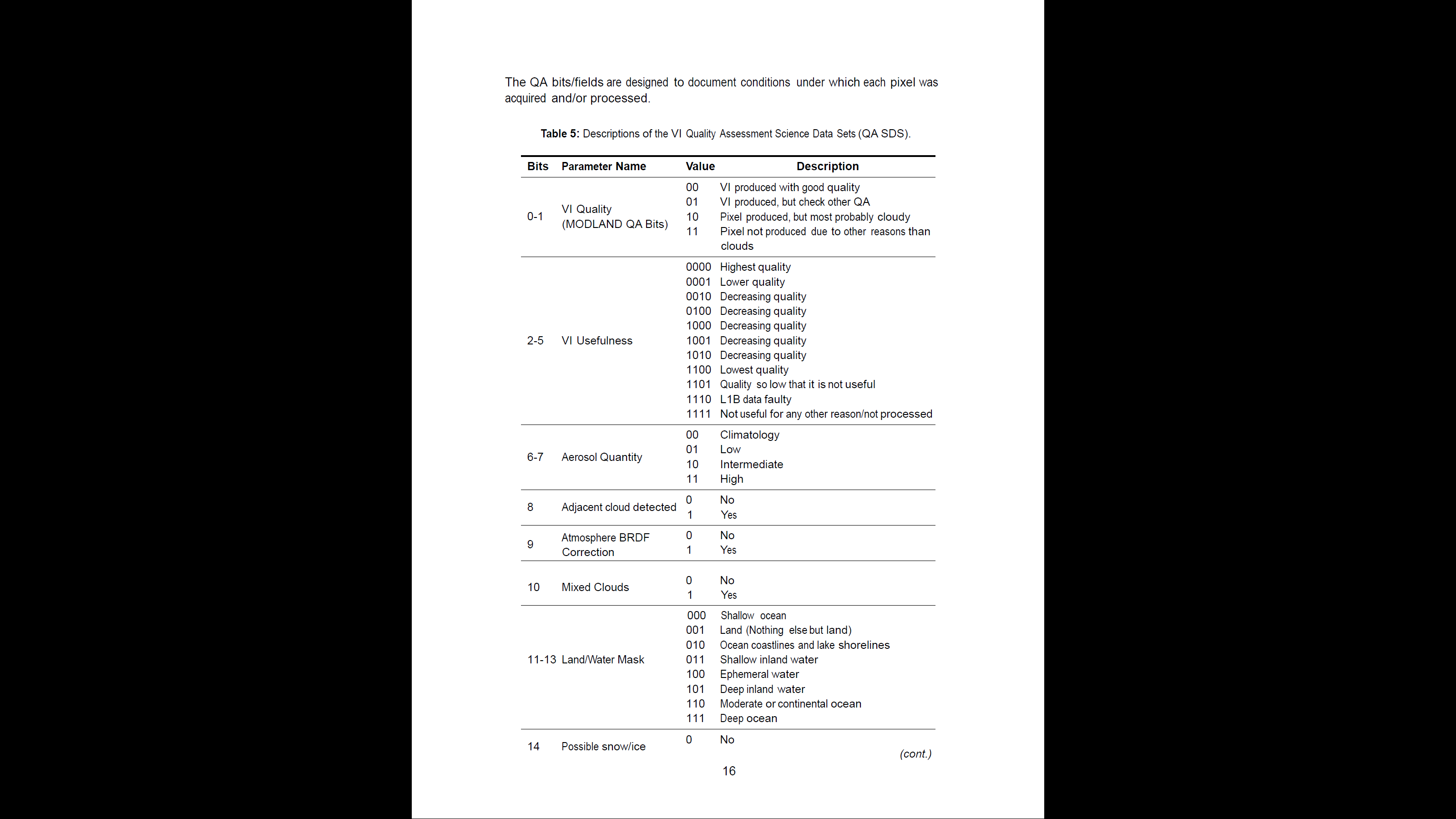 MOD13A2 QA-SDS
VI Quality
VI produced but check other QA
VI Usefulness
Decreasing quality
Aerosol Quantity
Low
Adjacent cloud detected
No
Atmosphere BRDF Correction
Yes
Mixed Clouds
No
Land/WaterMask
Deep inland wáter
Possible snow-ice
No
Possible shadow
No
0  |  0  |  1 0 1  |  0  |  1  |  0  |  0 1  |  1 0 0 1  |  0 1
15          14         13  12  11          10           9           8            7    6           5    4     3    2           1   0
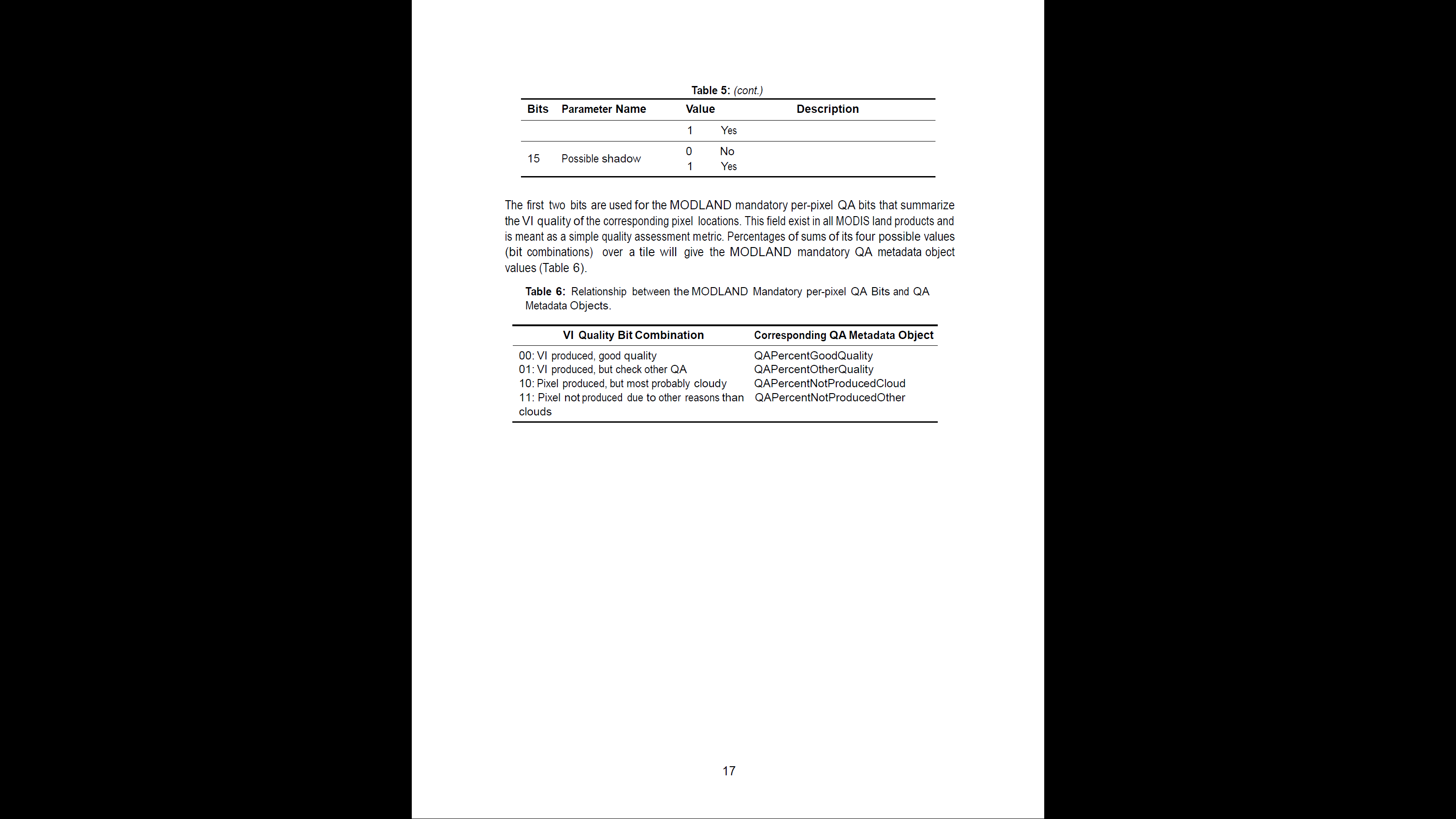 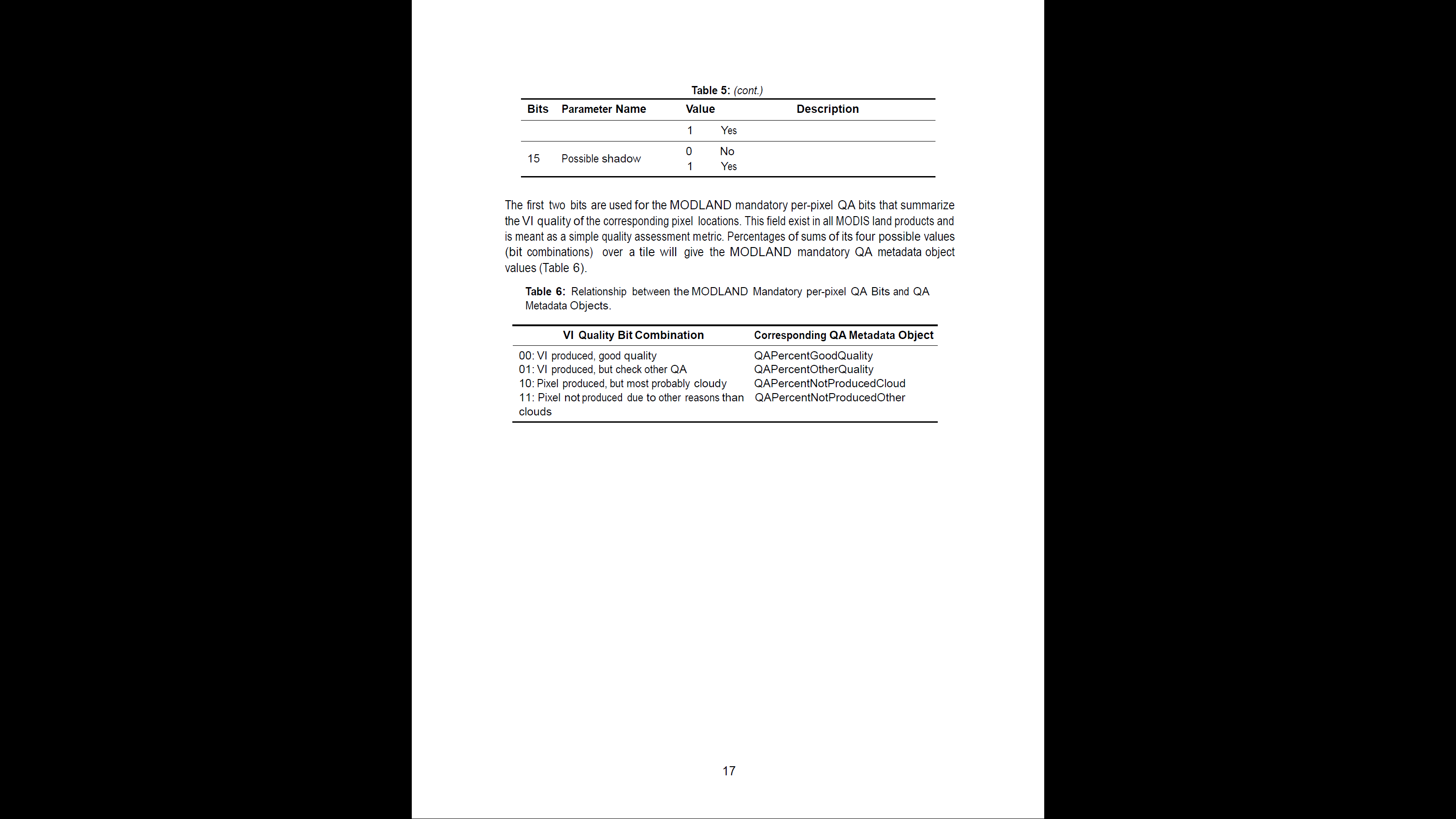